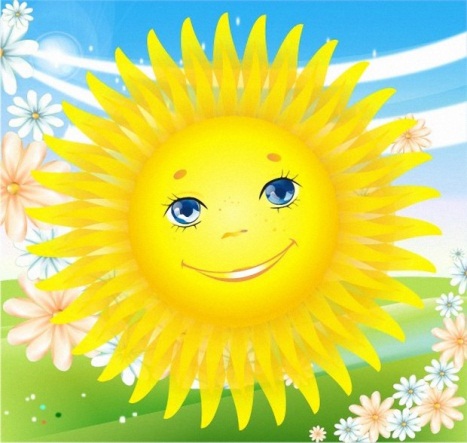 Министерство Образования Республики Мордовия
Портфолио
Жалновой Светланы АндреевнывоспитателяМБДОУ «Инсарский детский сад «Солнышко»
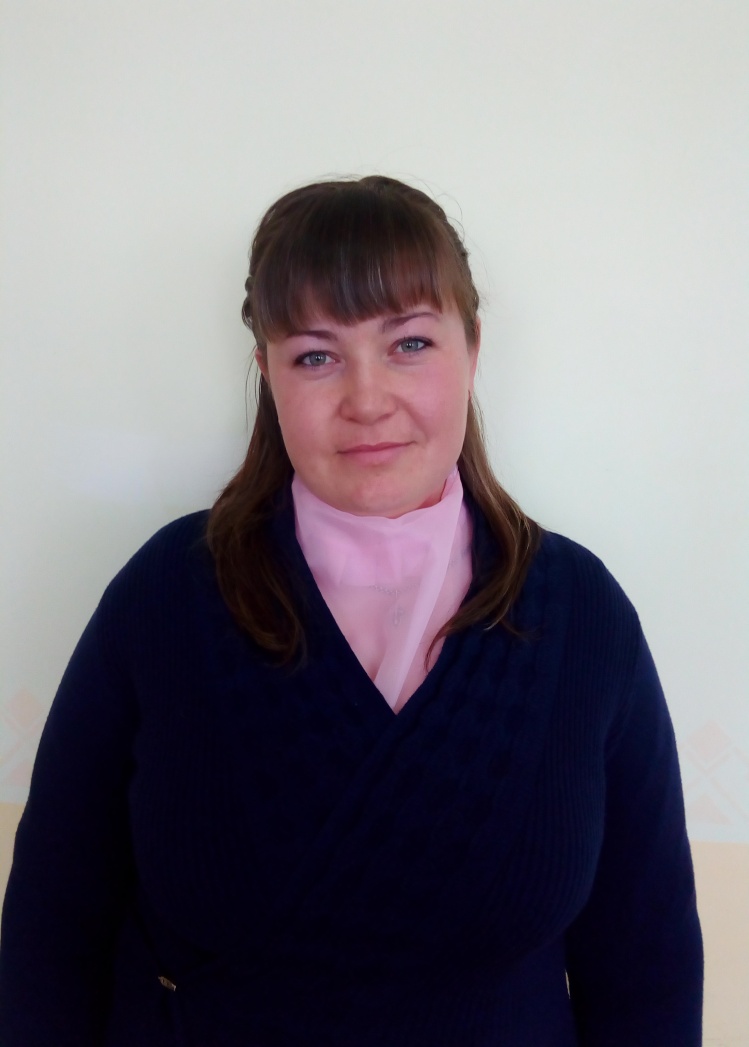 Общие сведения
Ссылка на электронное портфолио
https://dsolnins.schoolrm.ru/sveden/employees/30788/308687/
Характеристика-представление
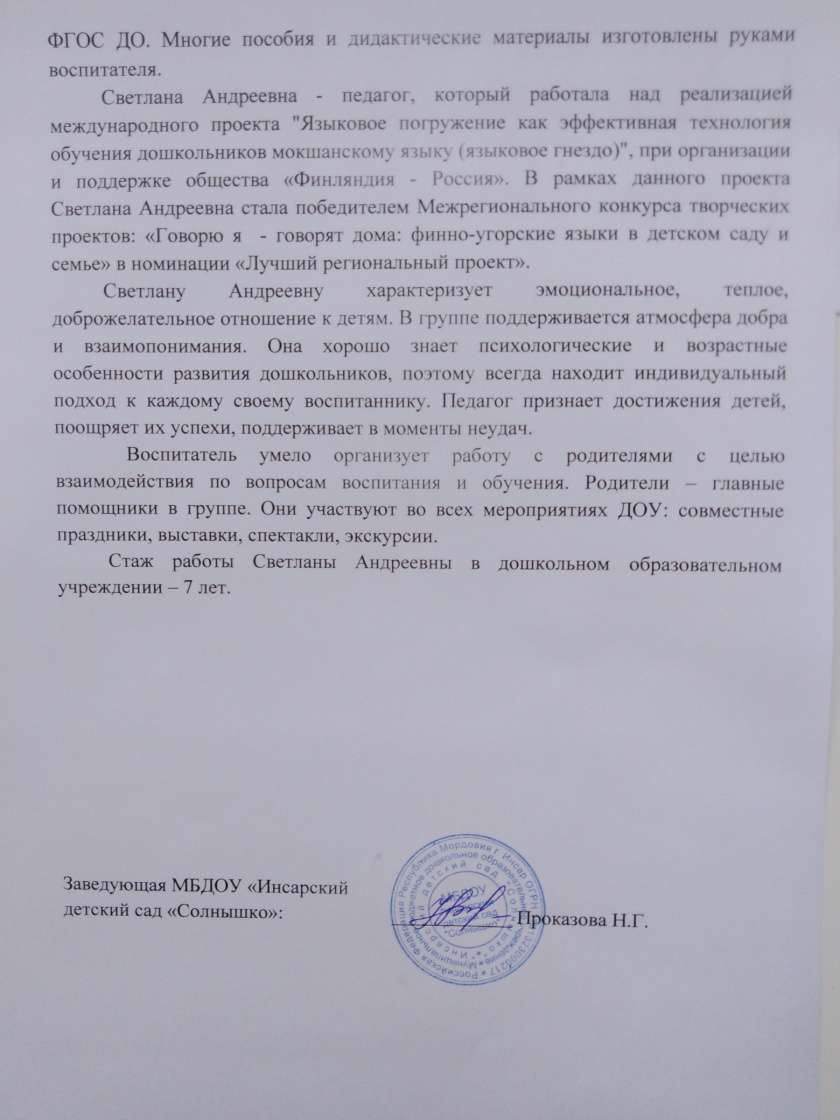 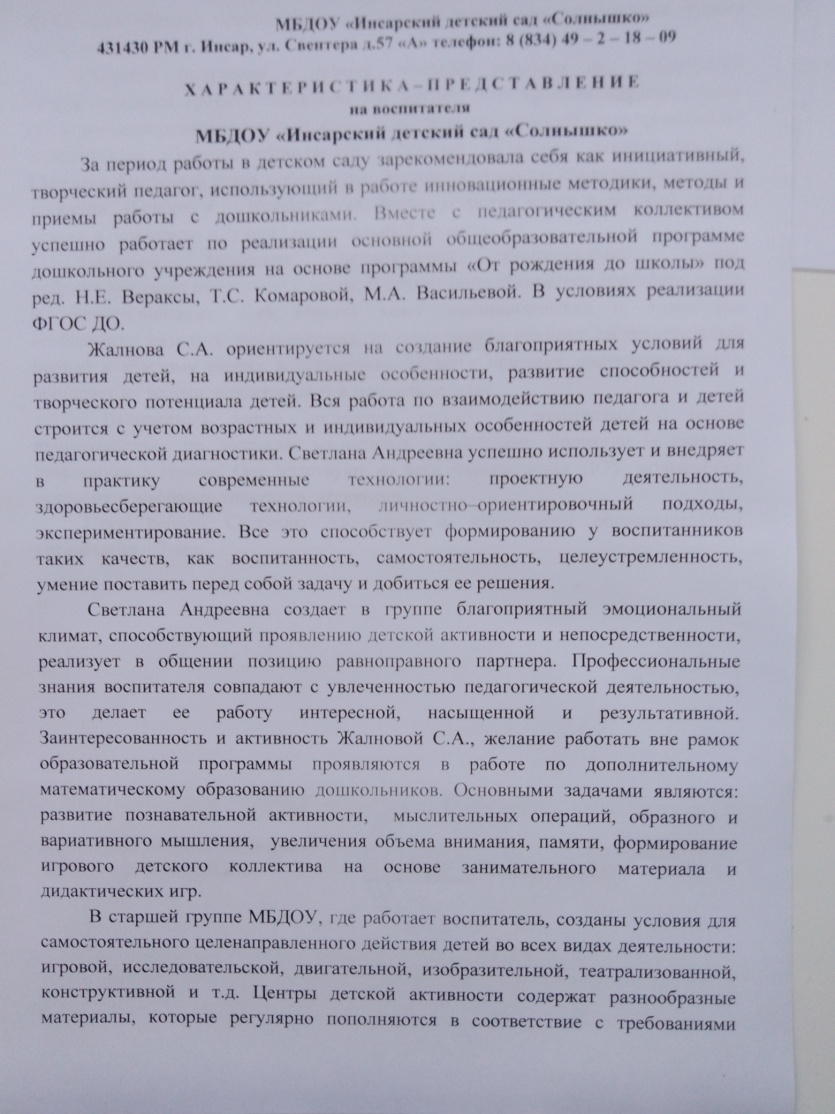 Применение   информационно – коммуникационных технологий
http://nsportal.ru/zhalnova-svetlana-andreevna
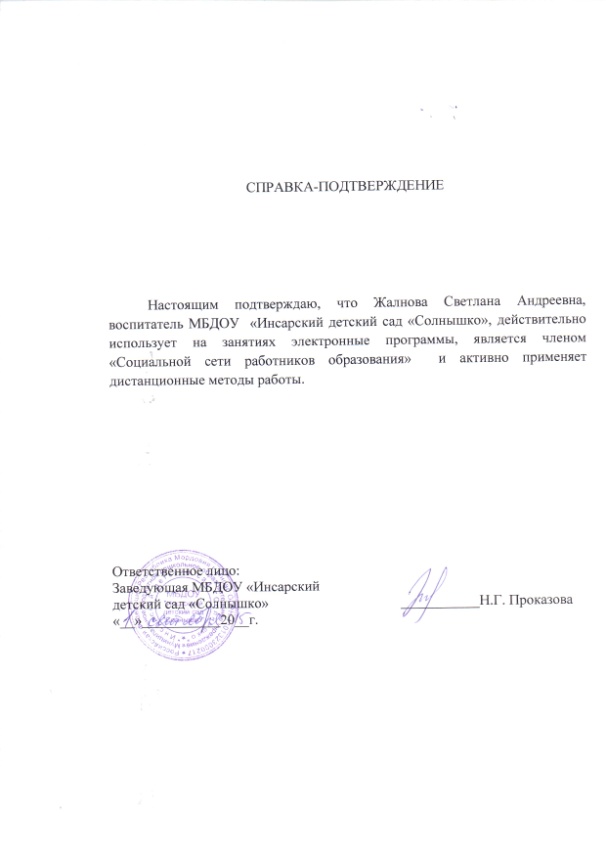 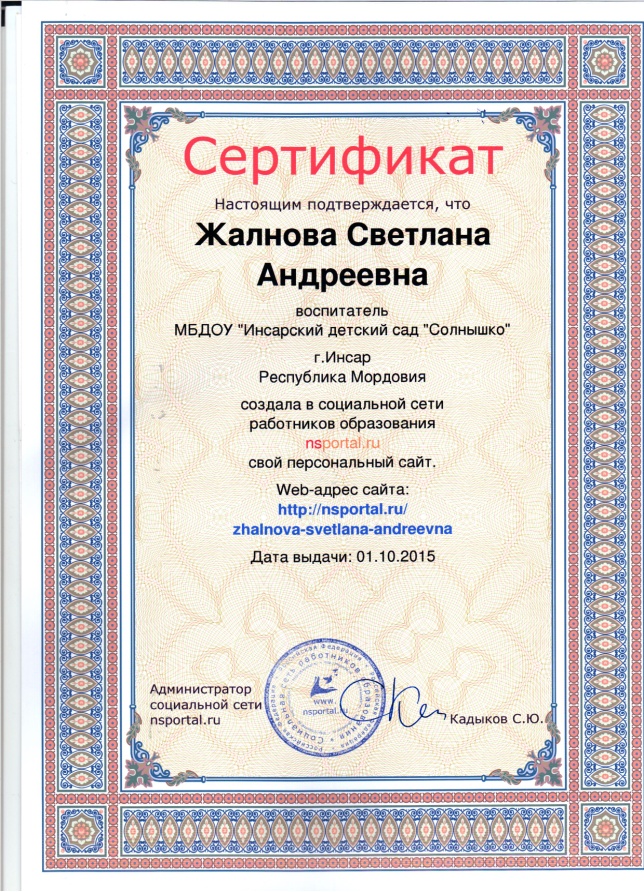 1. Участие в инновационной (экспериментальной) деятельности
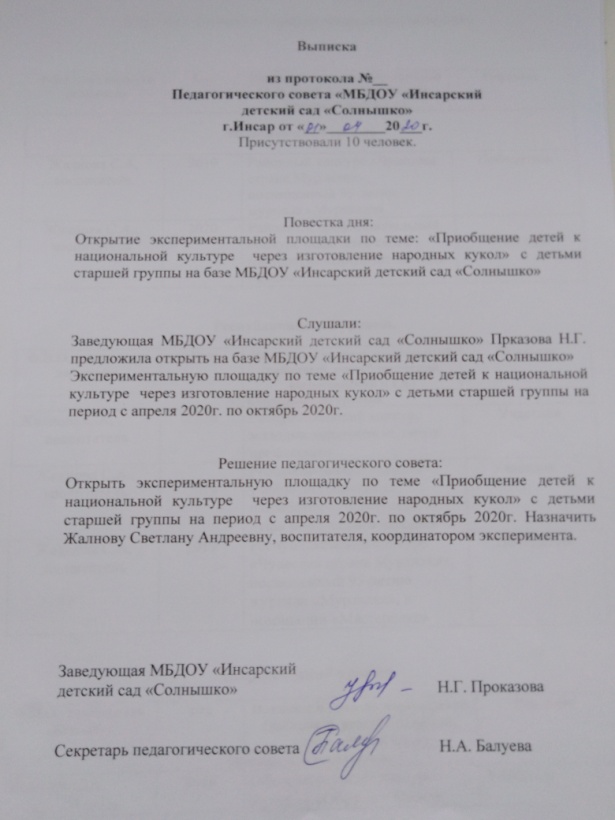 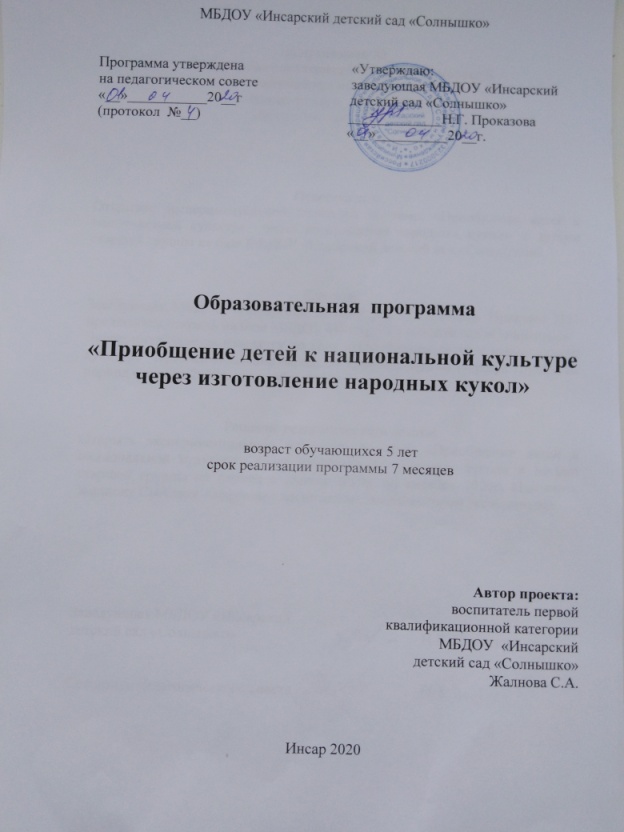 2. Наставничество
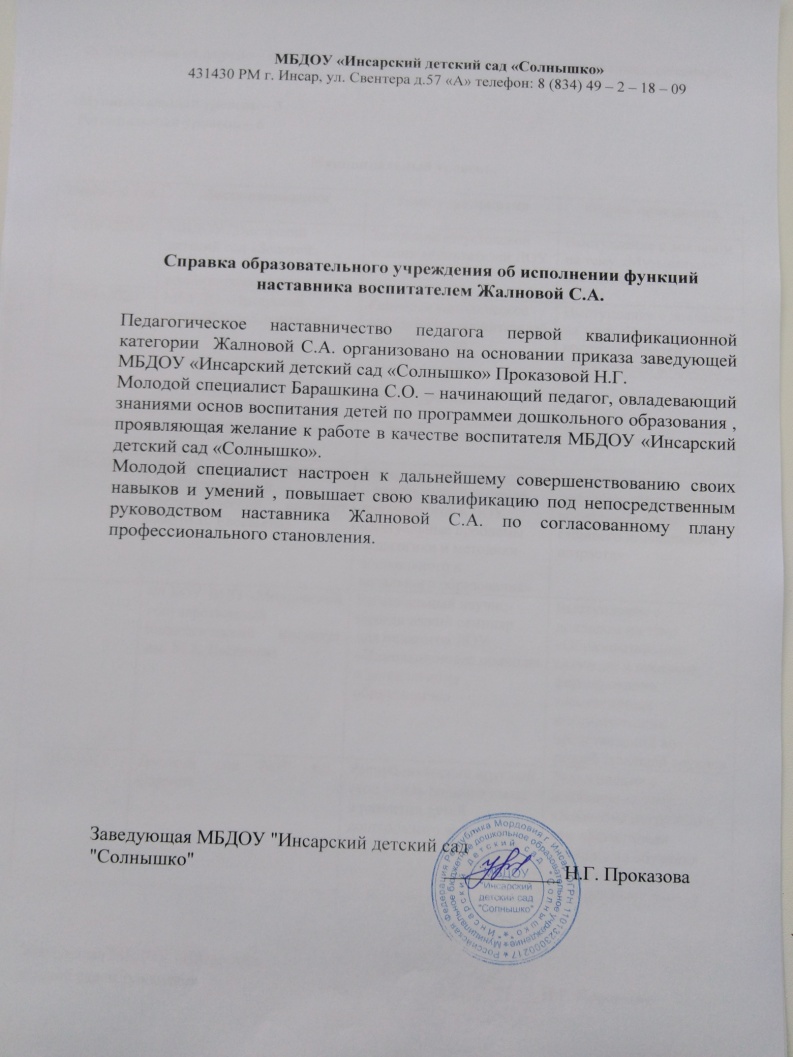 3. Наличие публикаций,  включая интернет - публикации
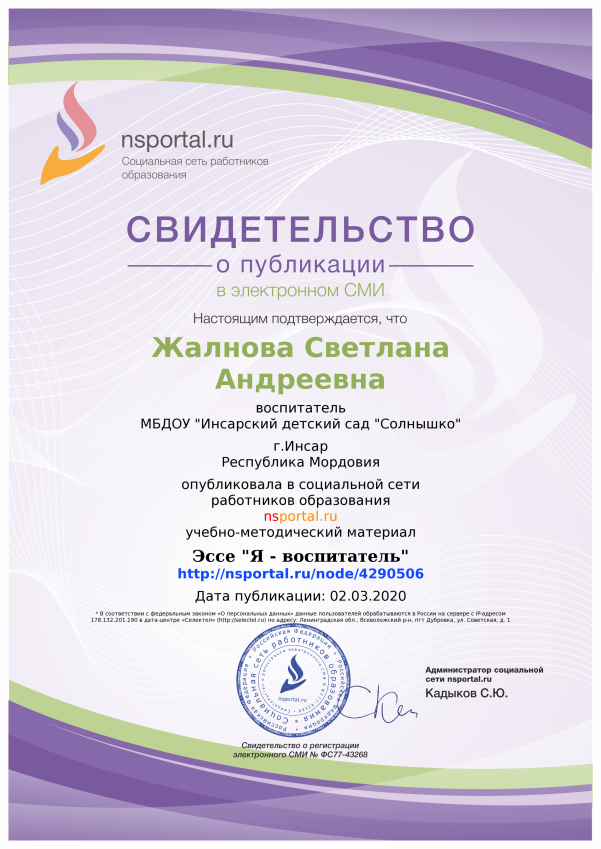 4. Результаты участия воспитанников(конкурсах, выставках, соревнованиях, фестивалях)
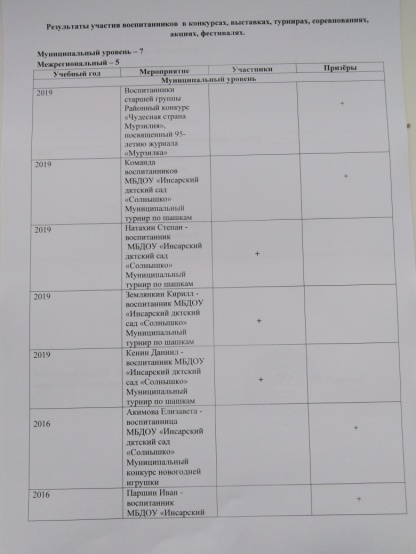 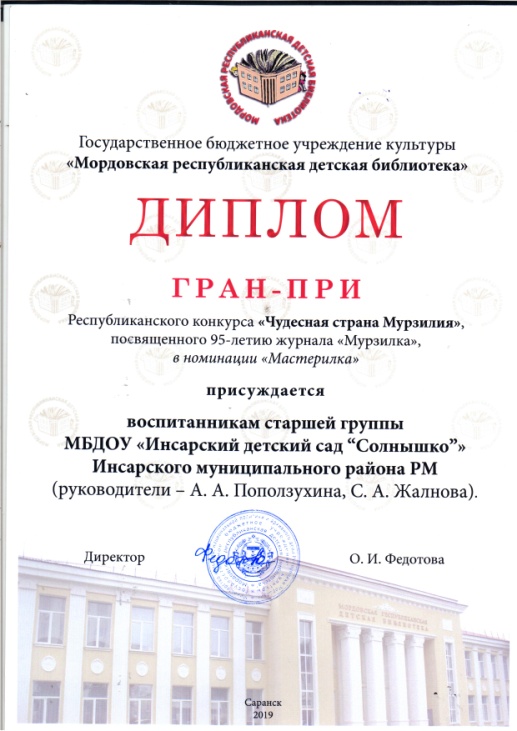 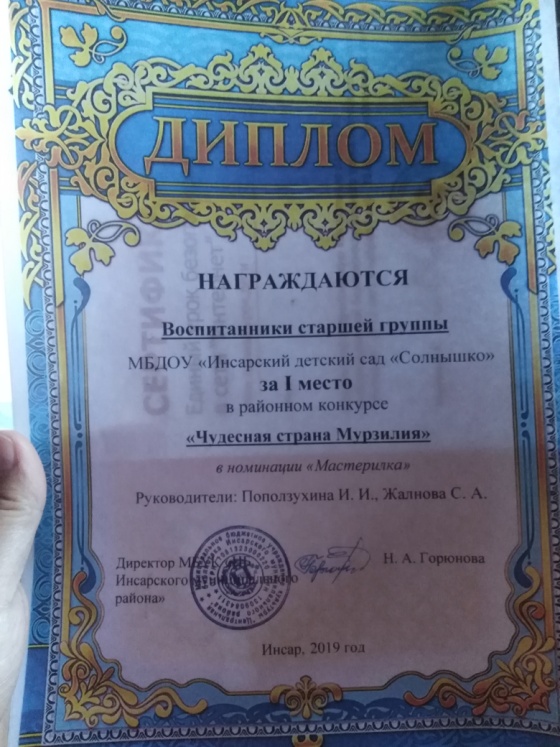 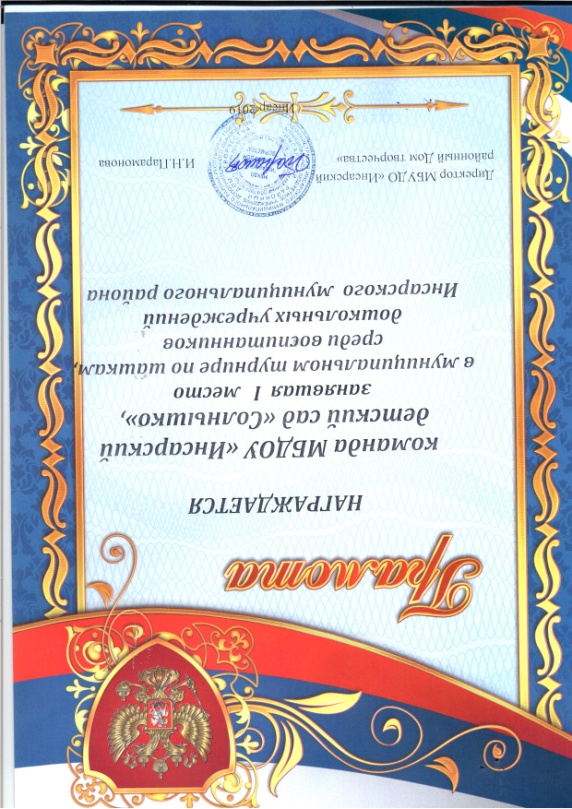 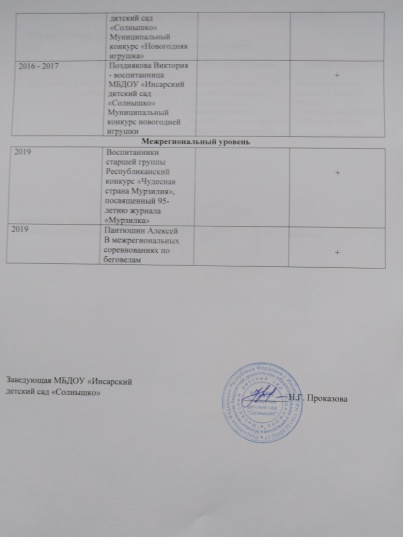 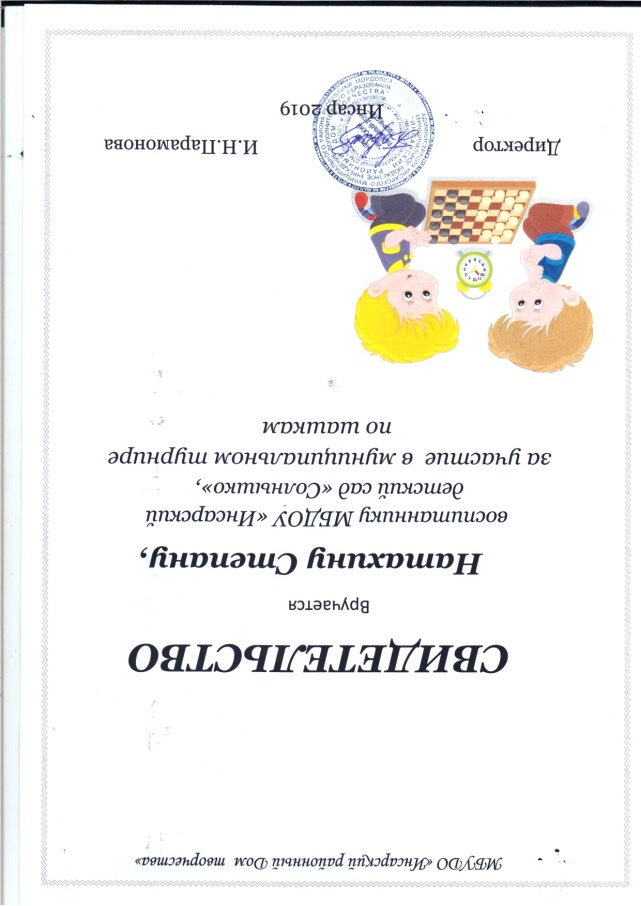 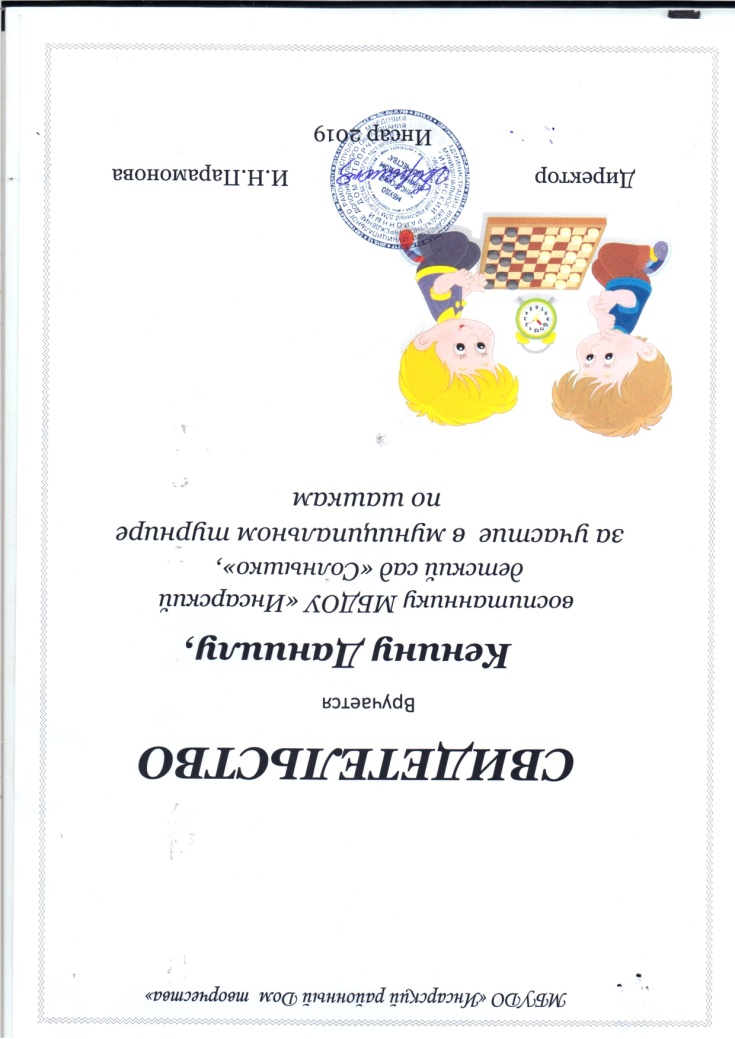 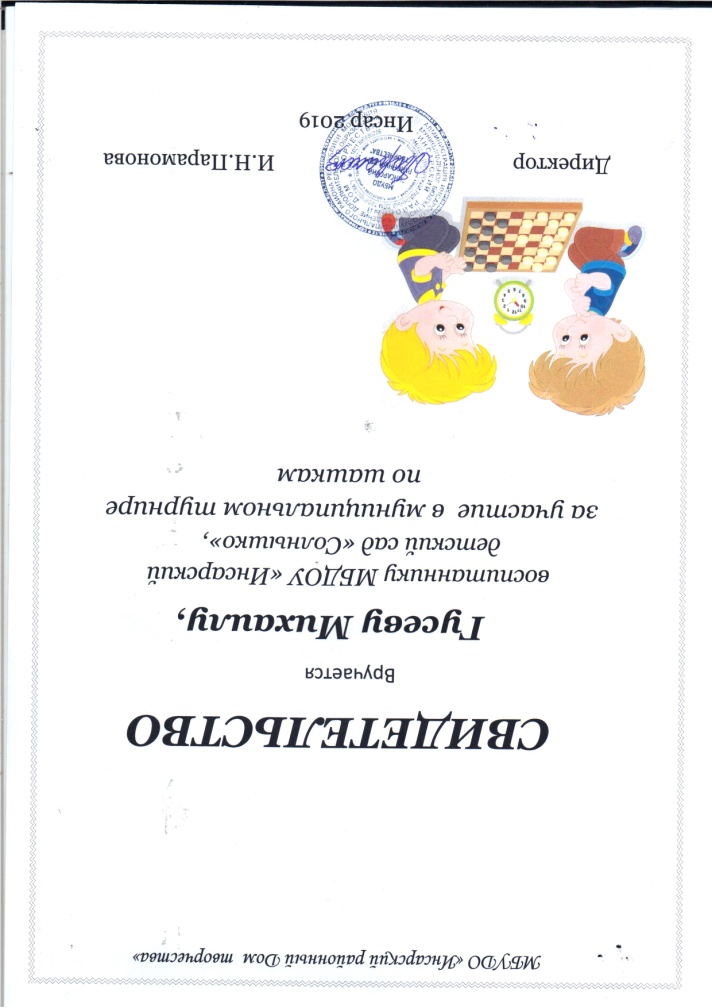 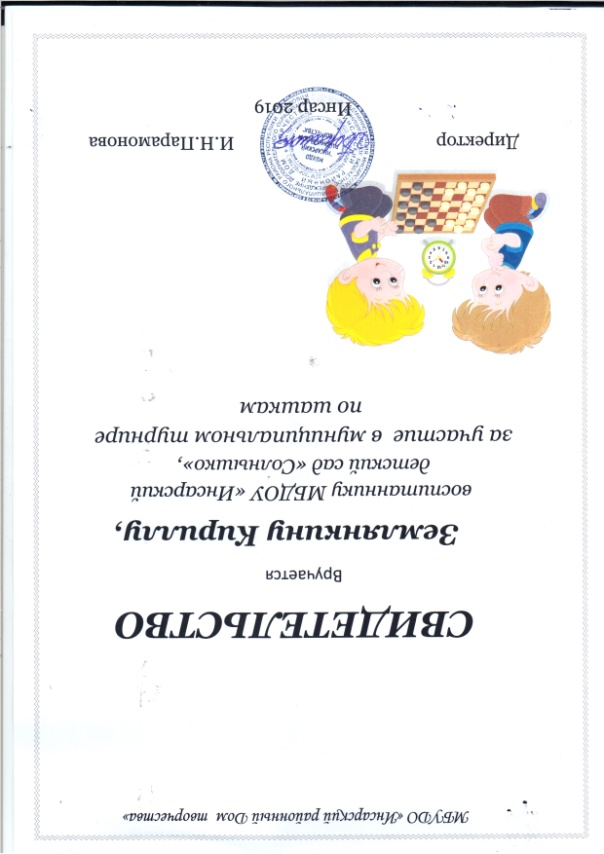 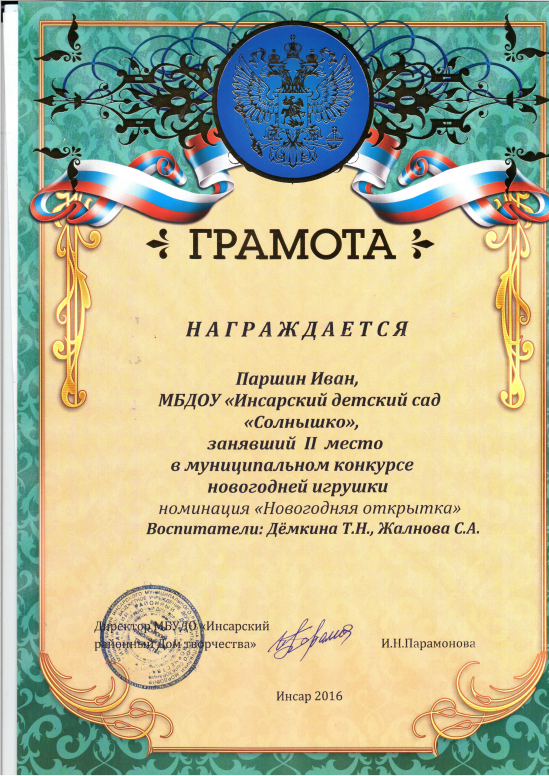 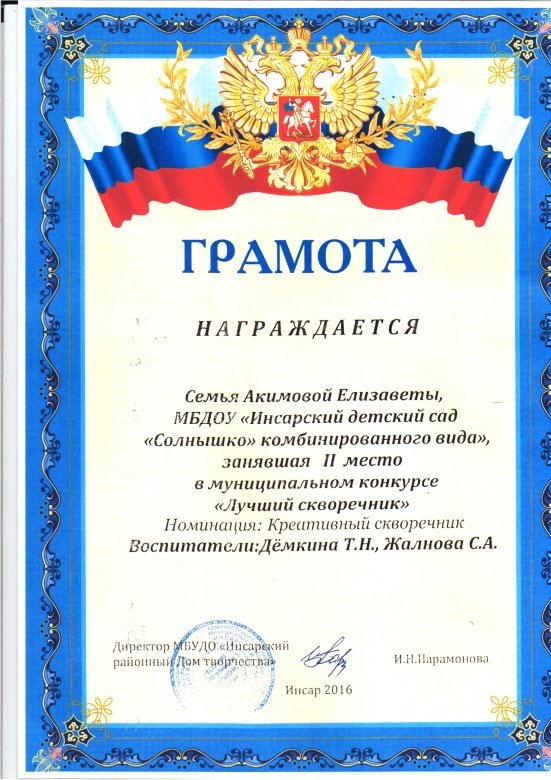 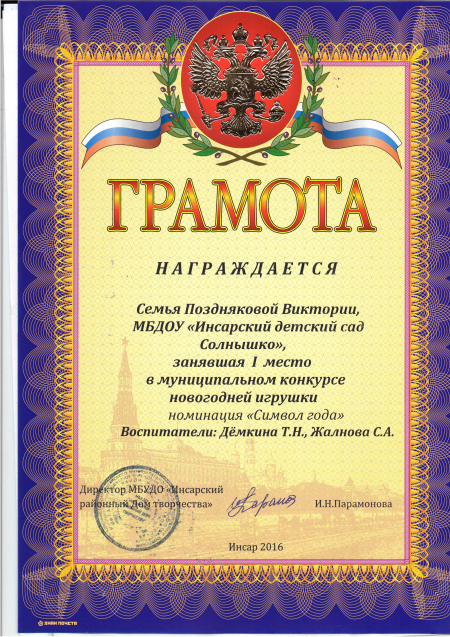 5. Наличие авторских программ, методических пособий
6. Выступления на заседаниях методических советов, научно – практических конференциях, педагогических чтениях, семинарах, секциях, форумах, радиопередачах;
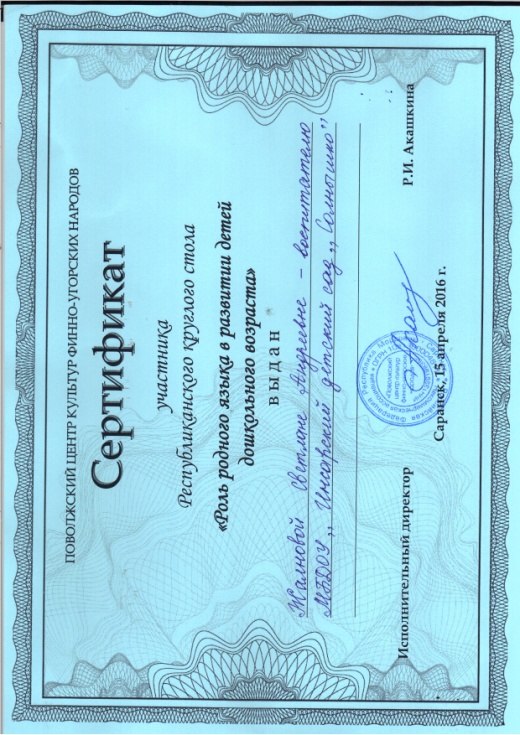 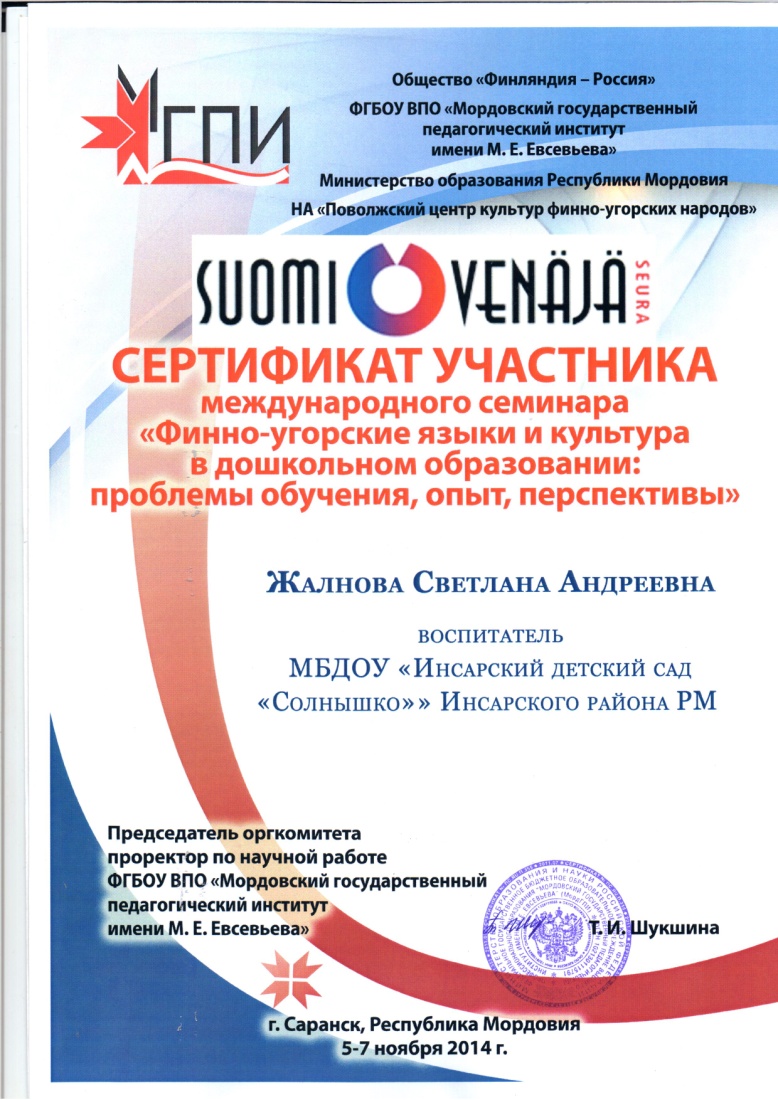 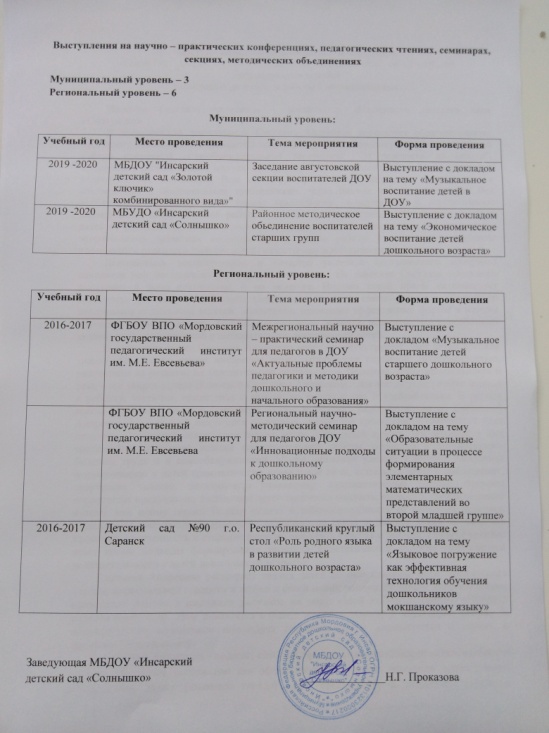 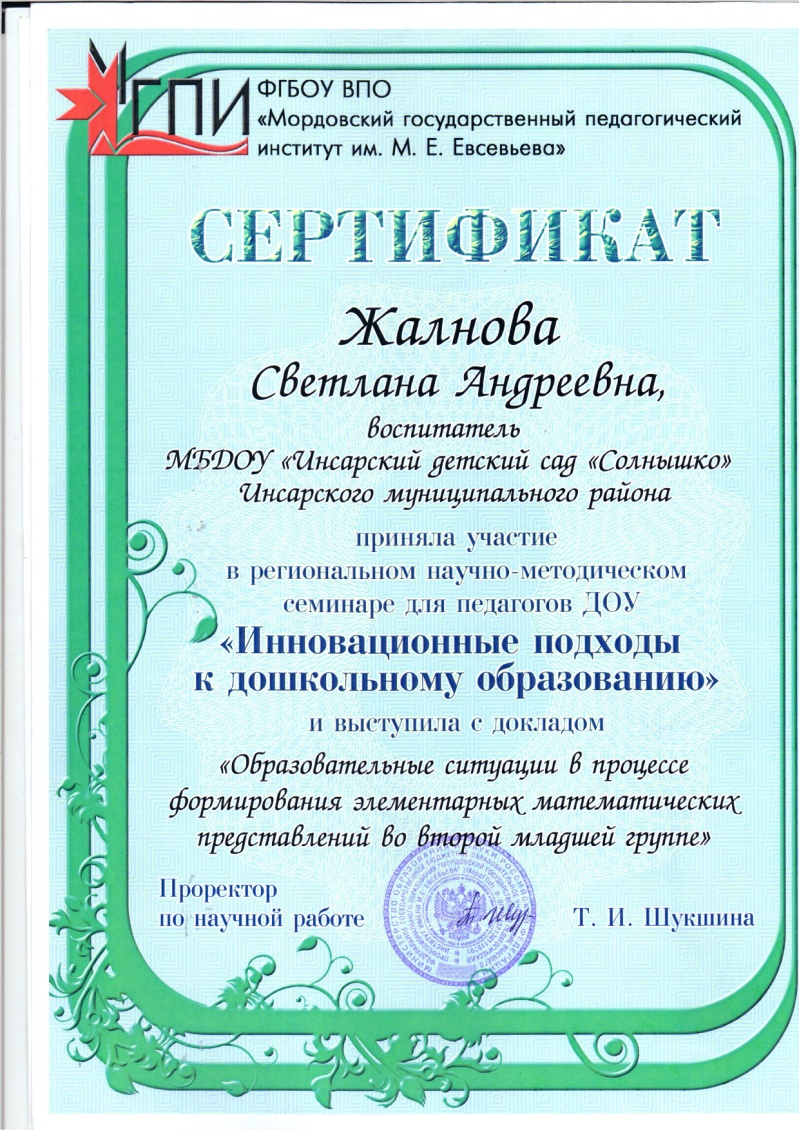 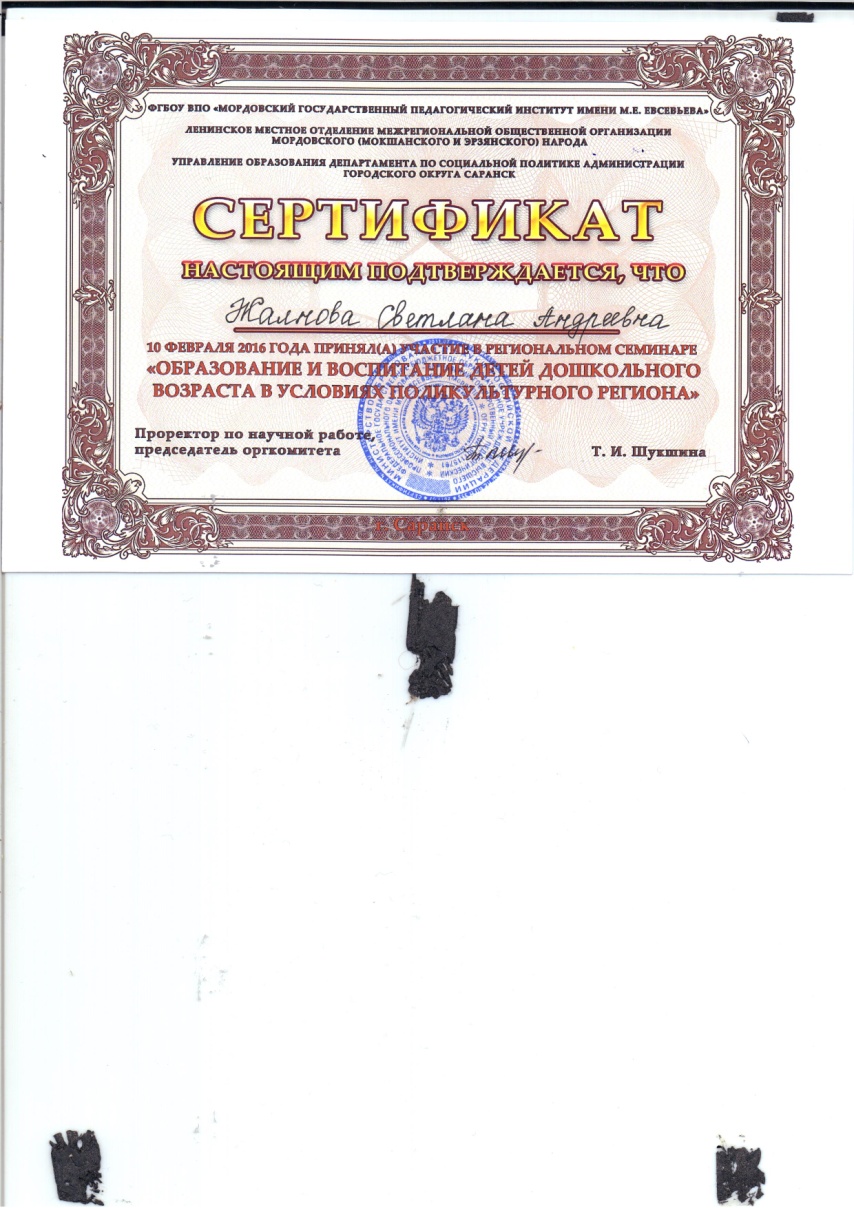 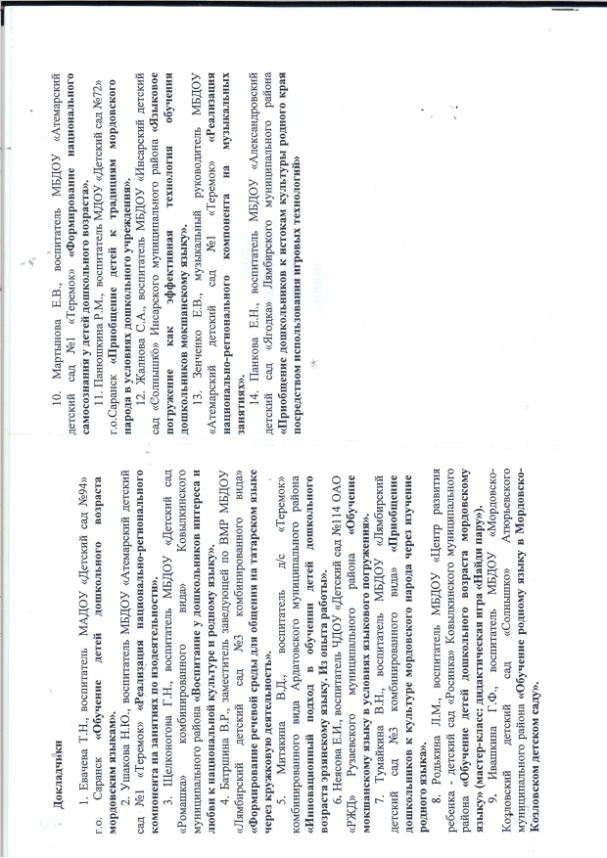 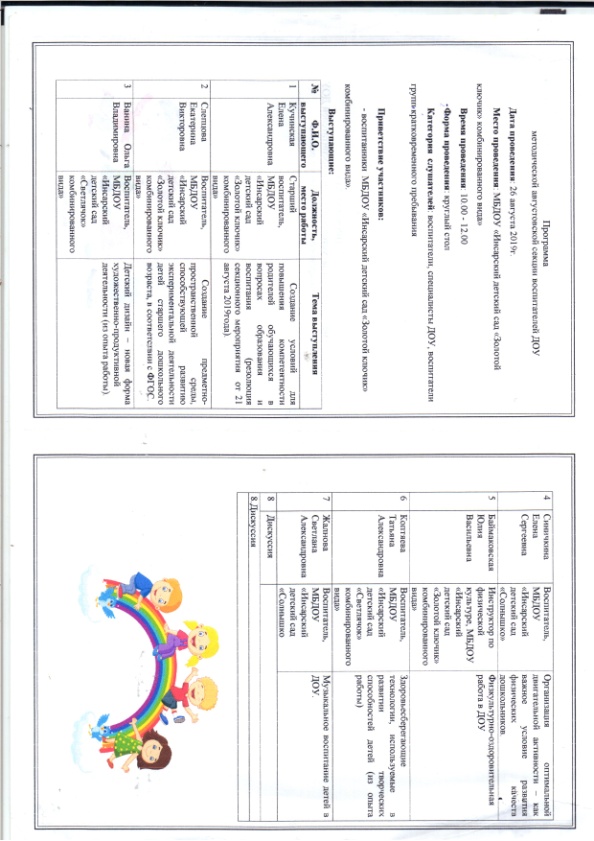 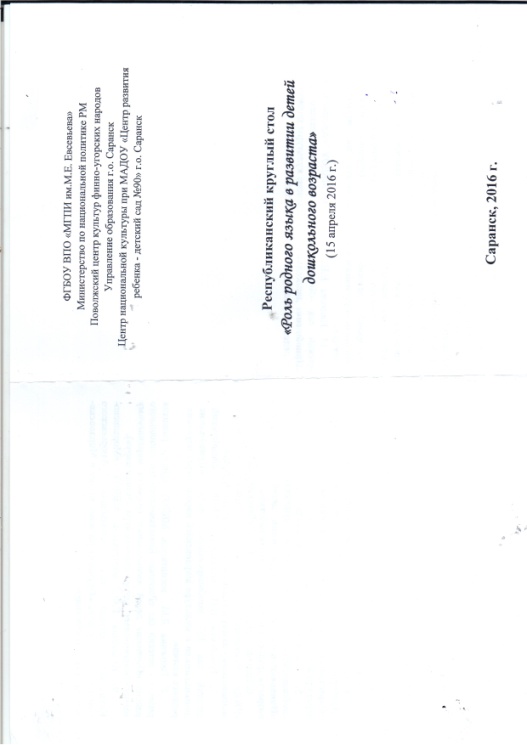 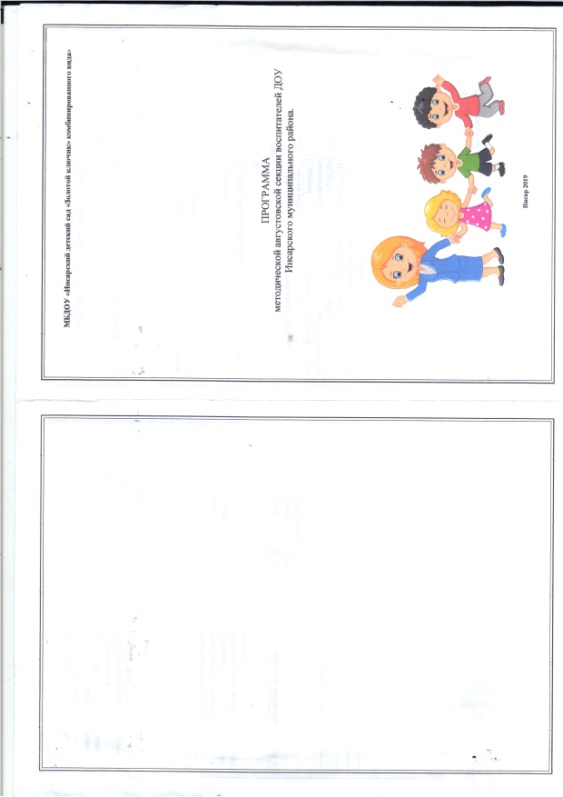 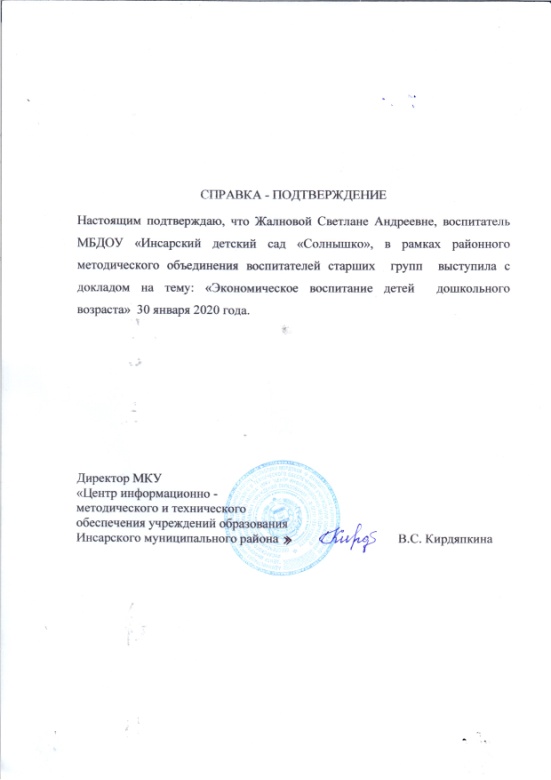 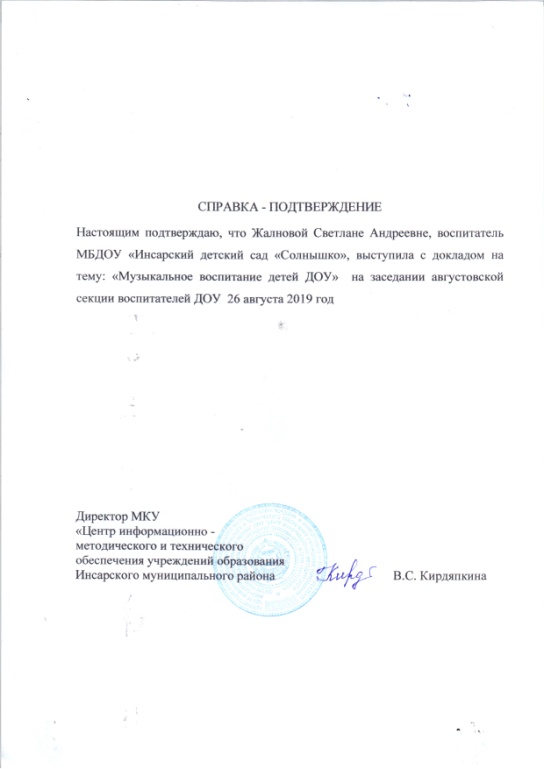 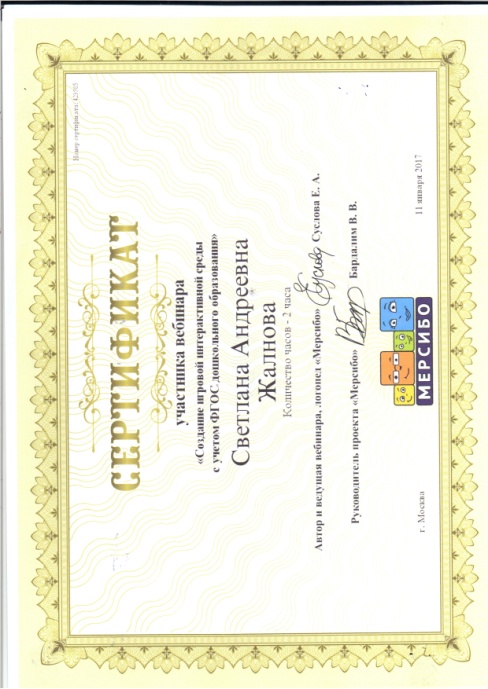 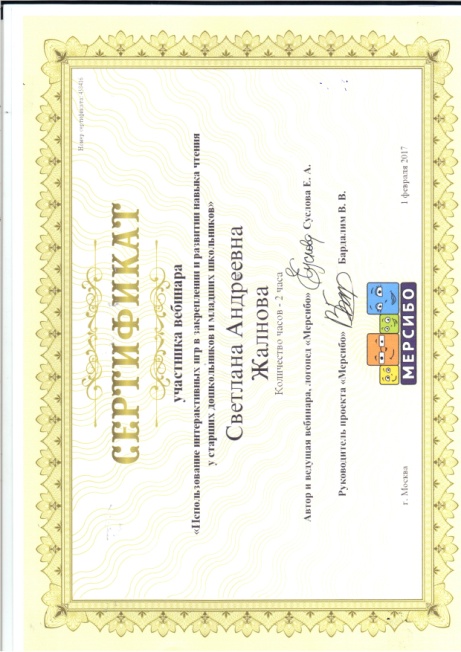 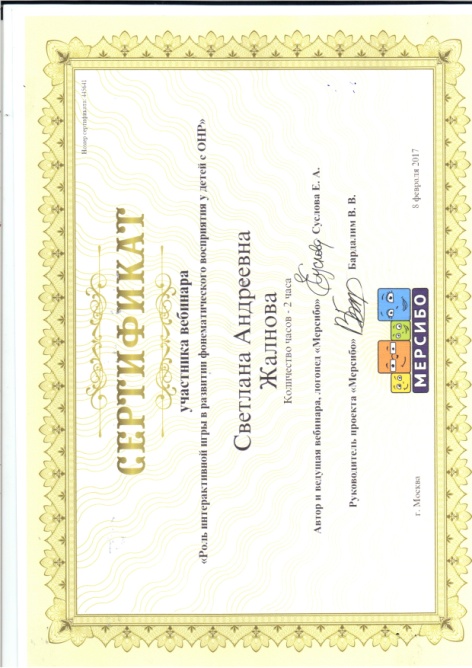 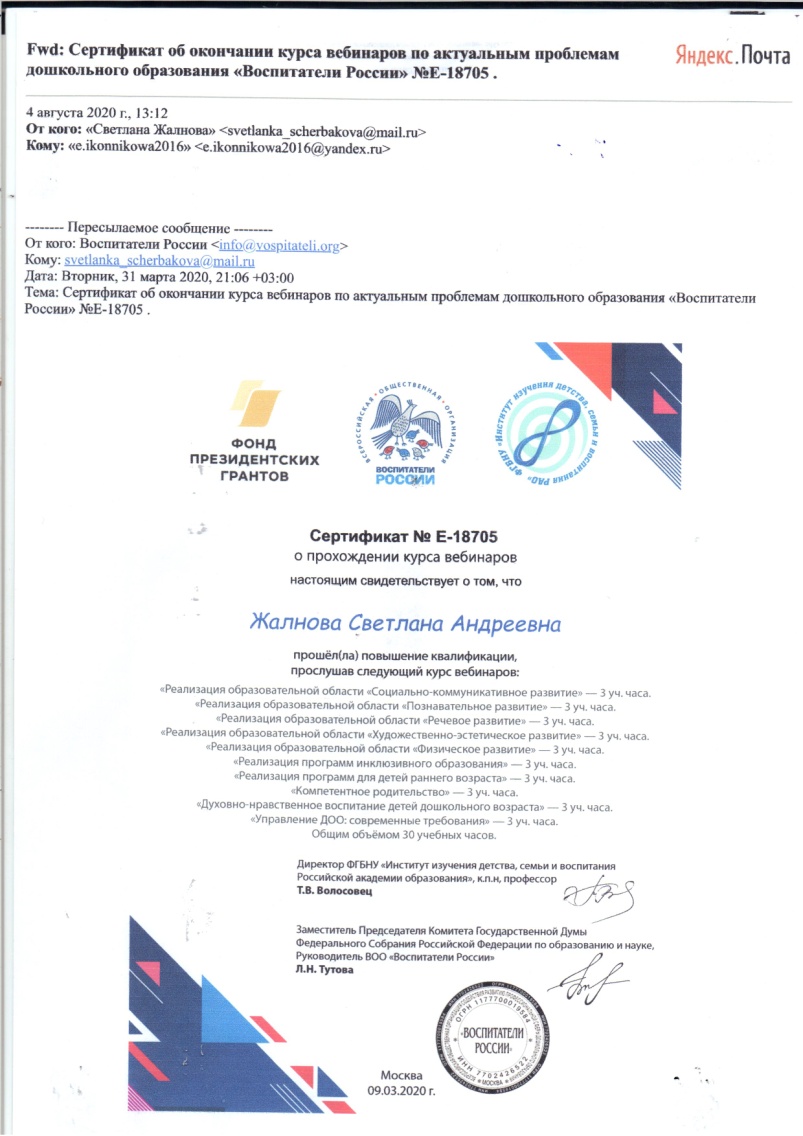 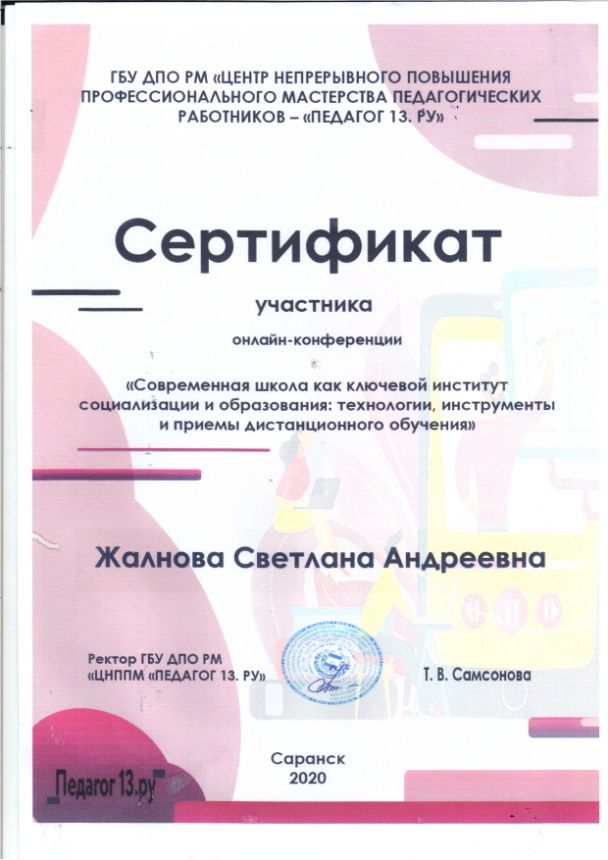 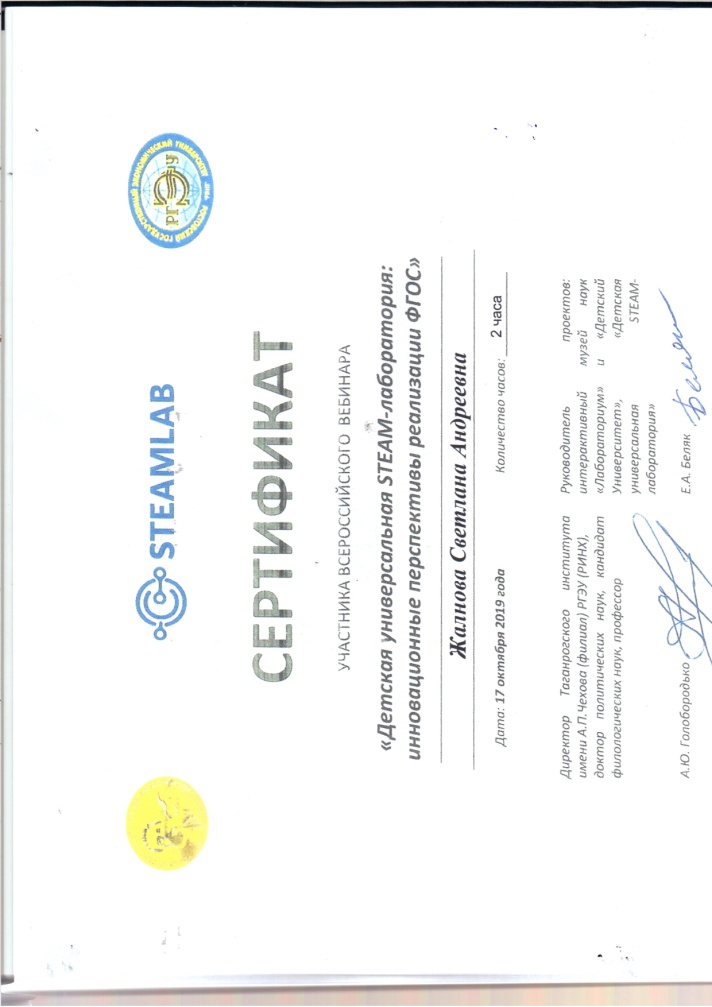 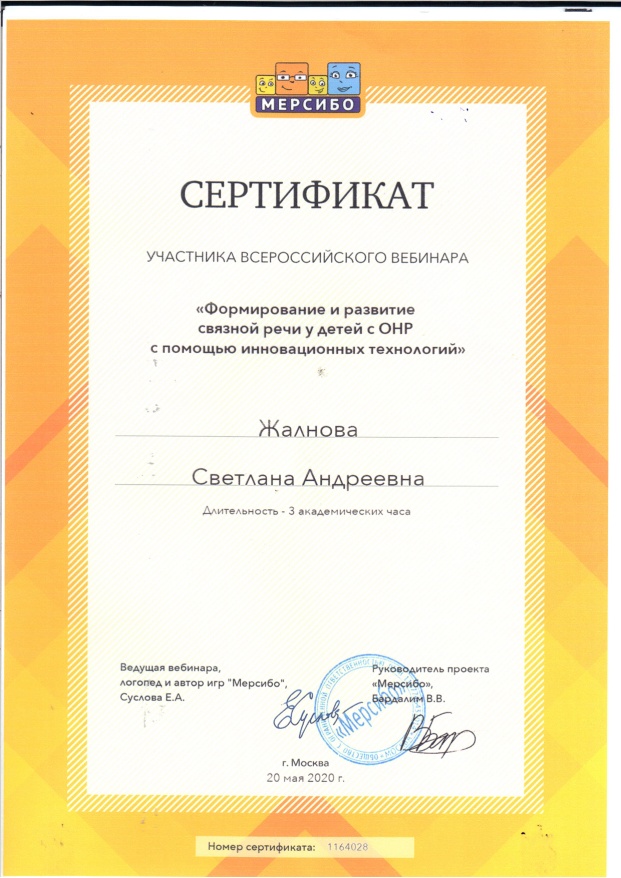 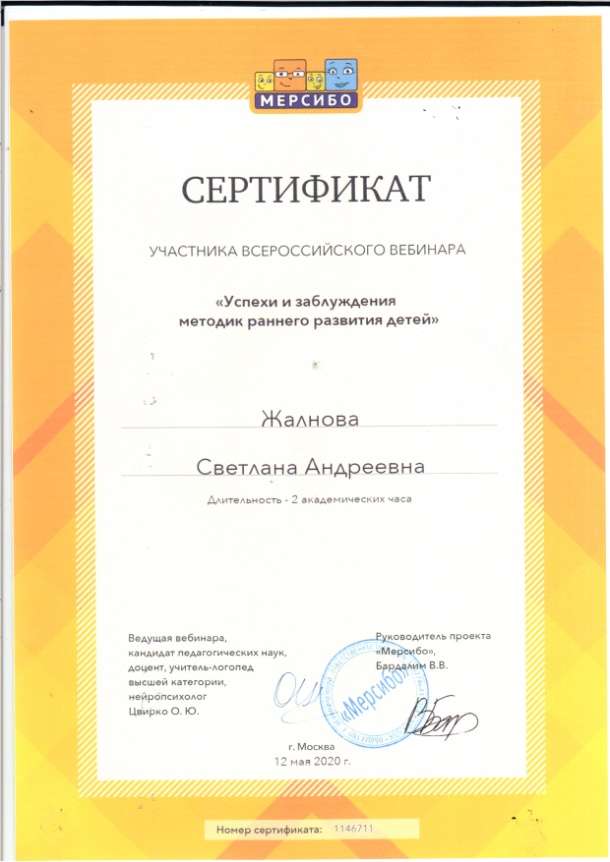 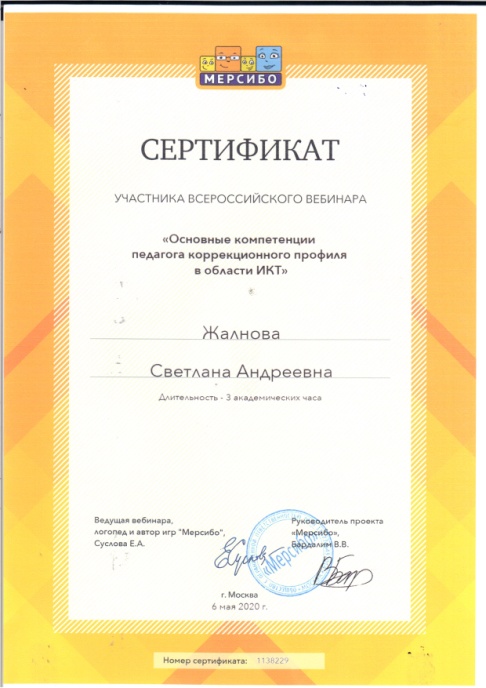 7. Проведение открытых занятий, мастер-классов, мероприятий
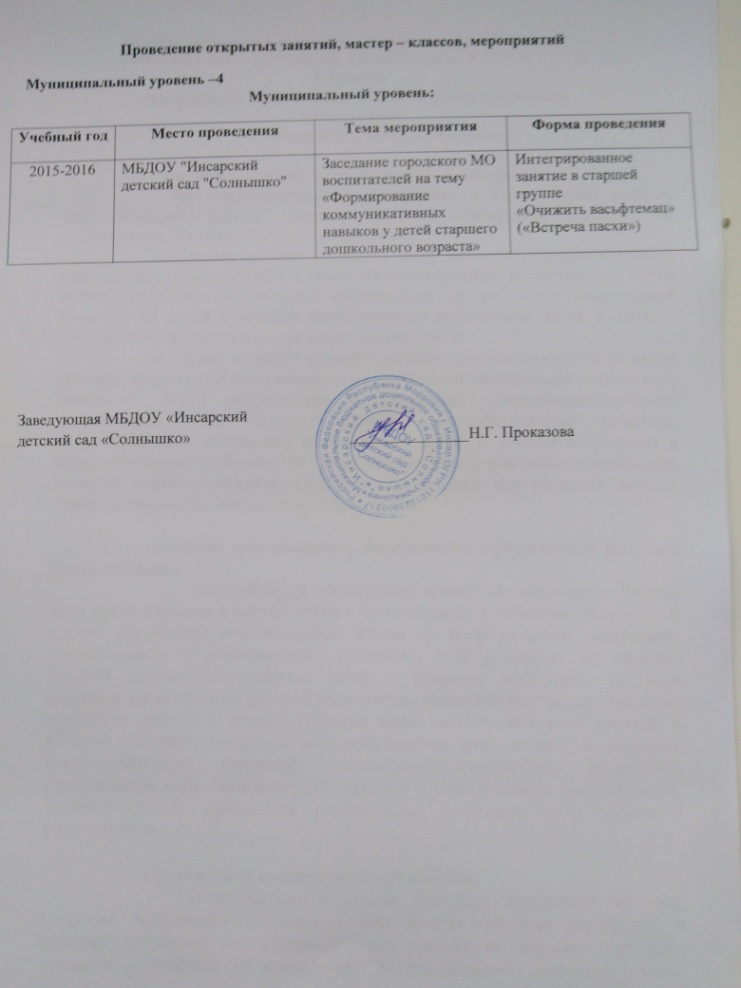 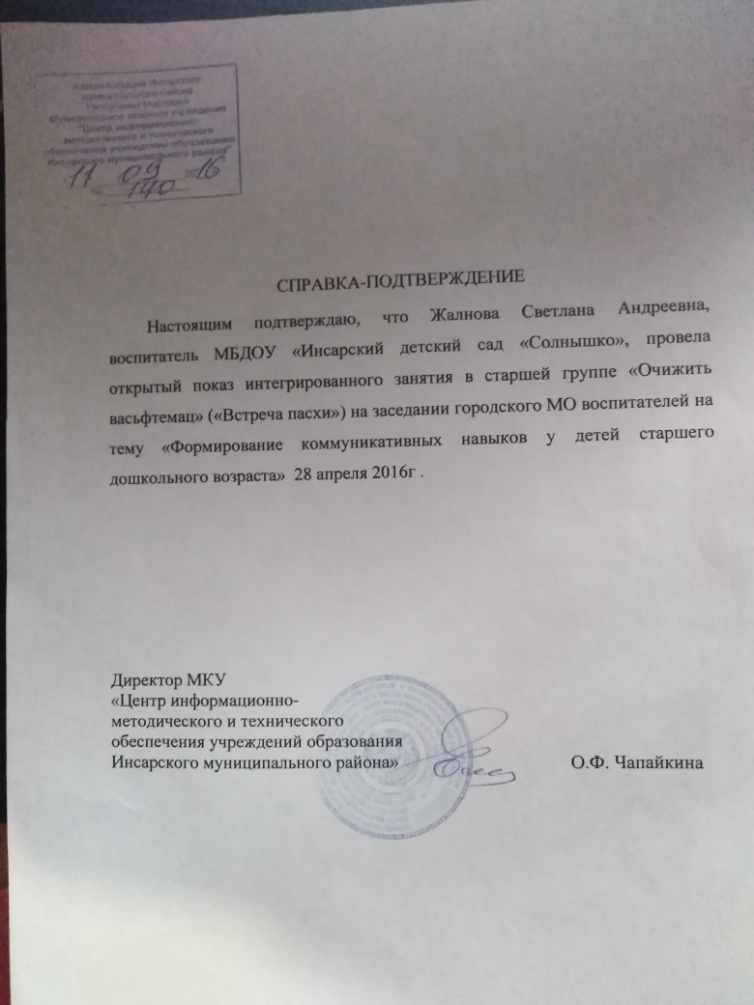 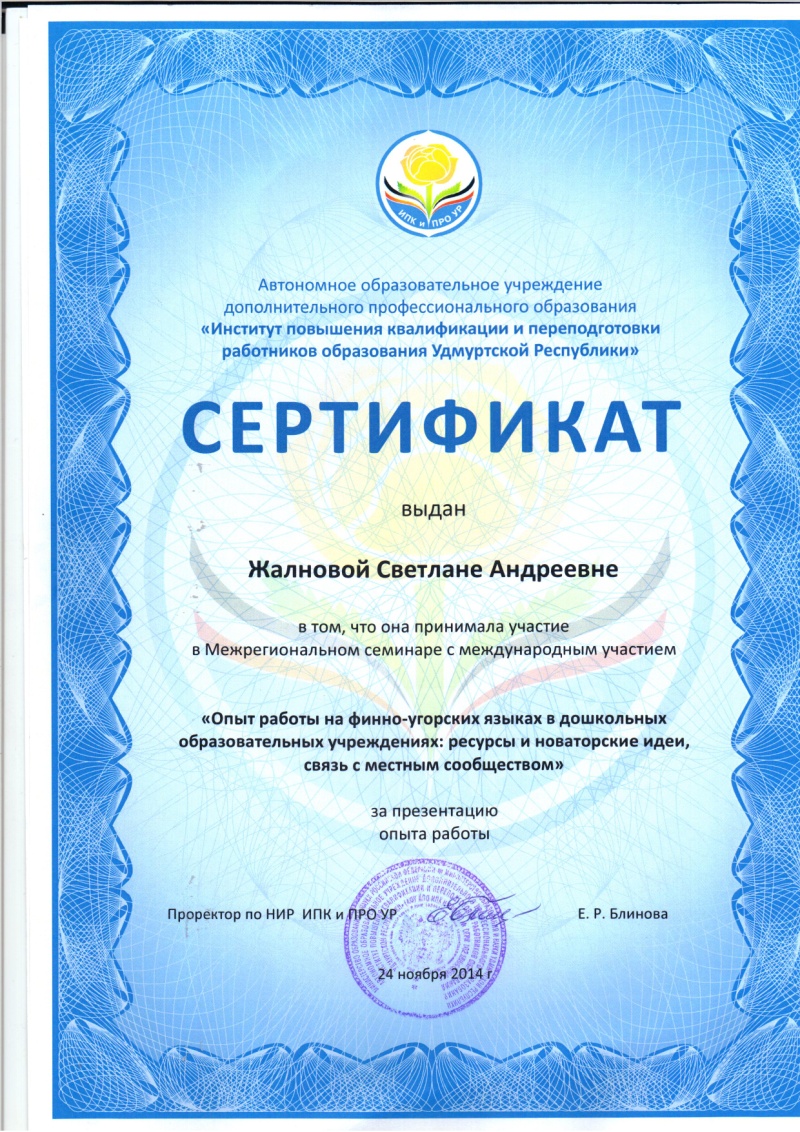 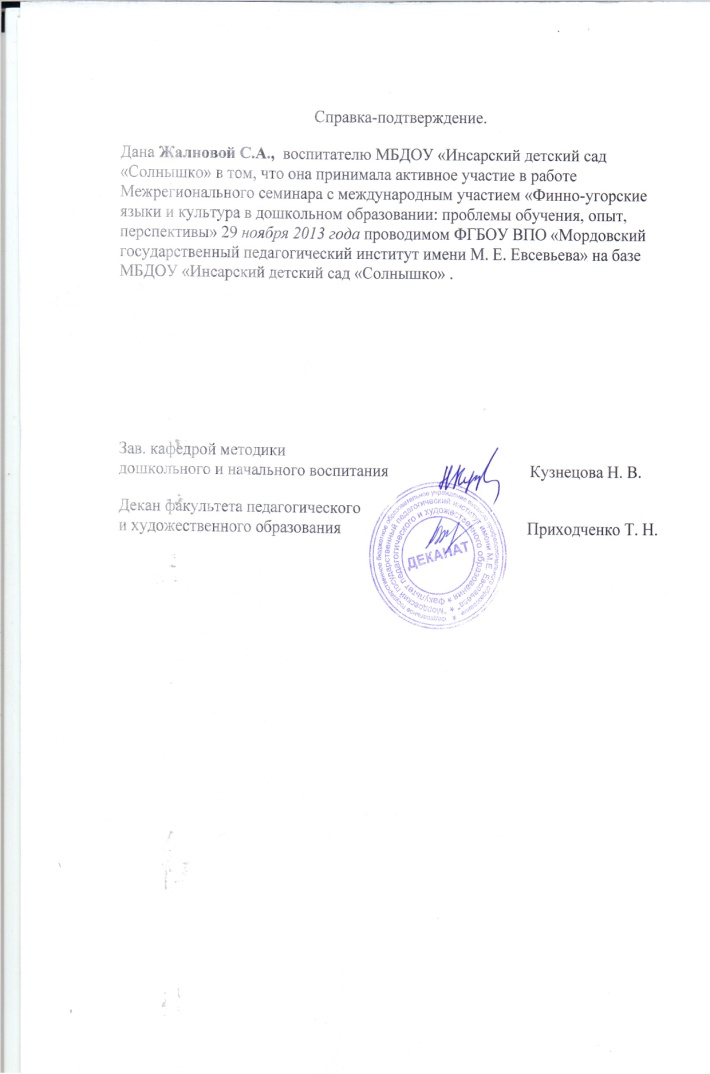 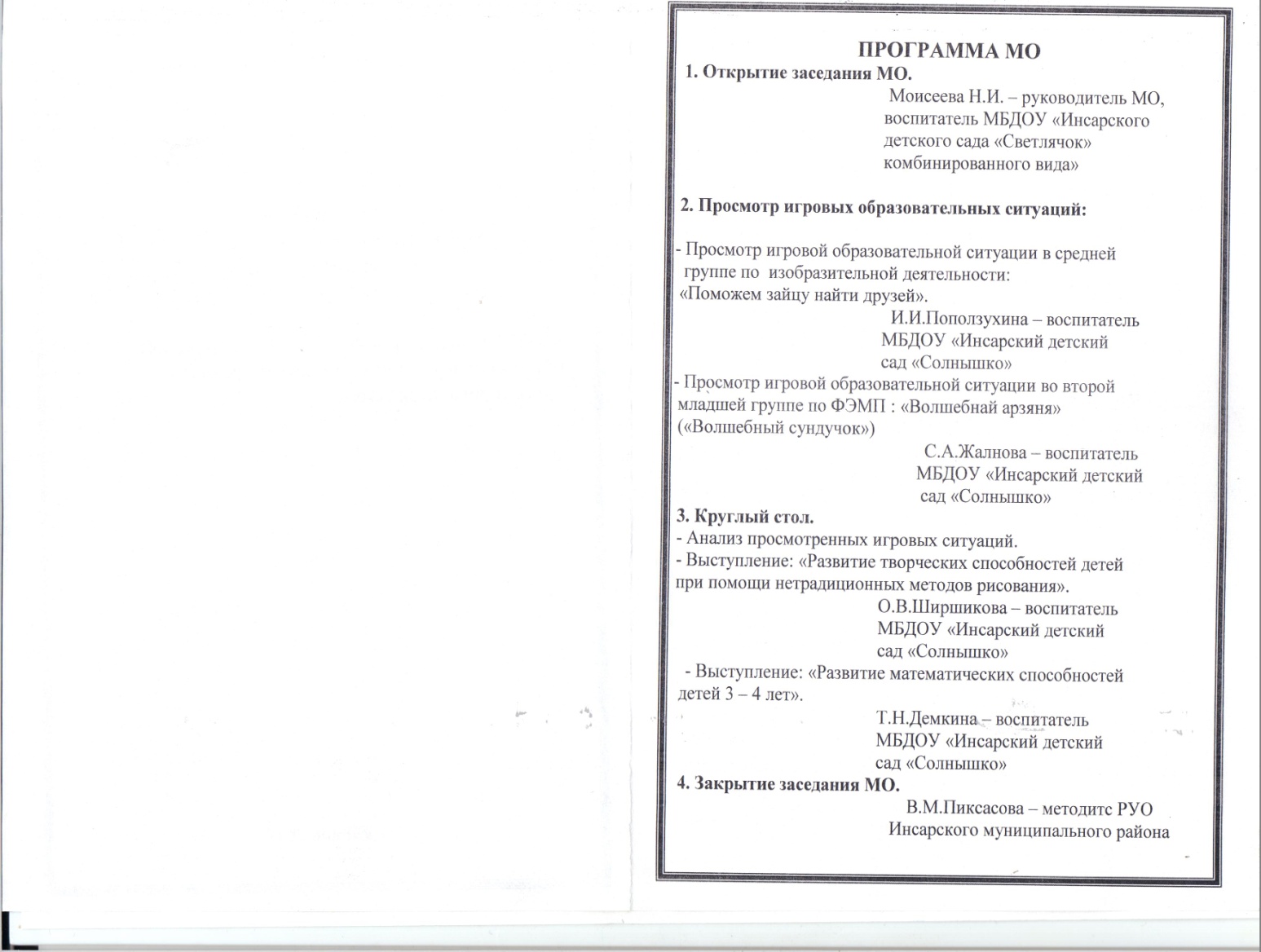 8. Экспертная деятельность
9. Общественно-педагогическая активность педагога: участие в комиссиях, педагогических сообществах, в жюри конкурсов
10. Позитивные результаты работы с воспитанниками
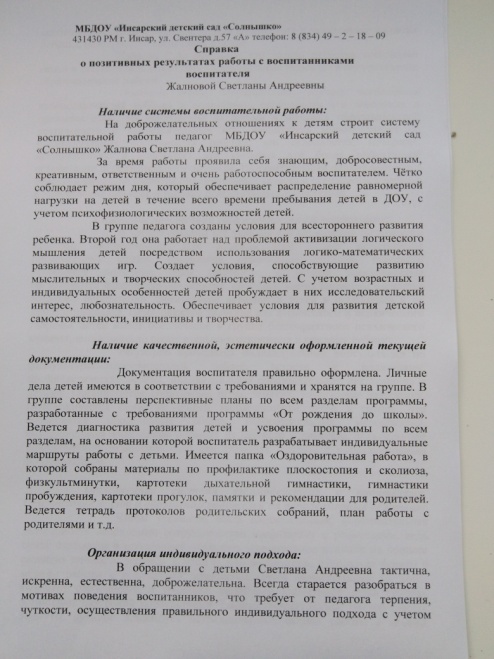 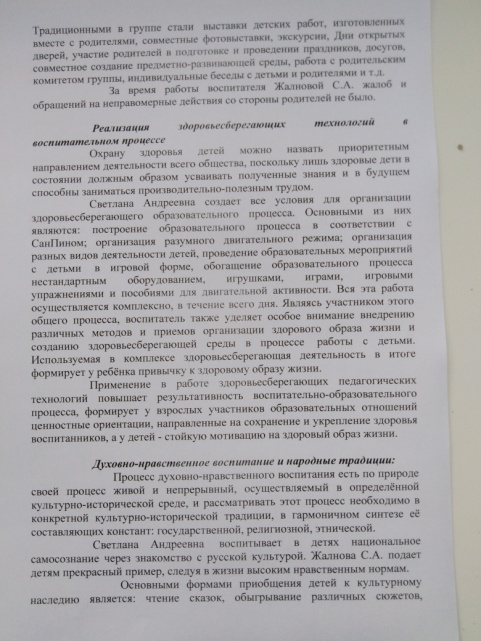 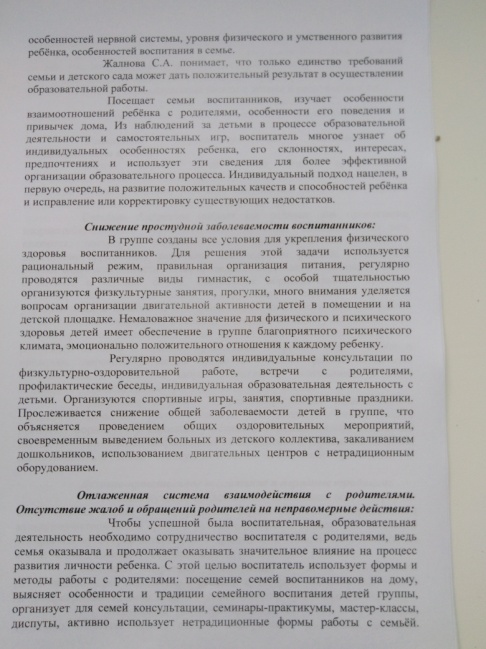 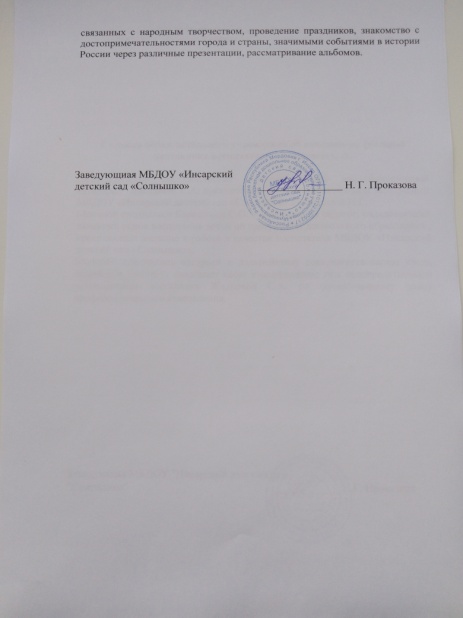 11. Уровень удовлетворенности родителей
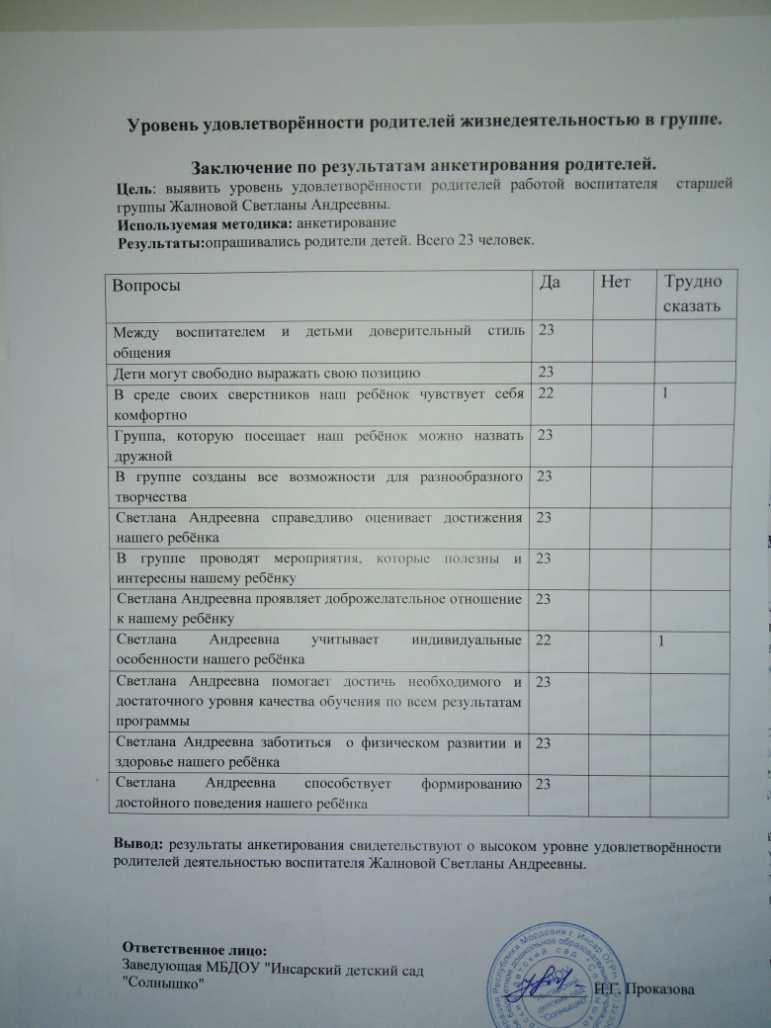 12. Работа с детьми из социально-неблагополучных семей
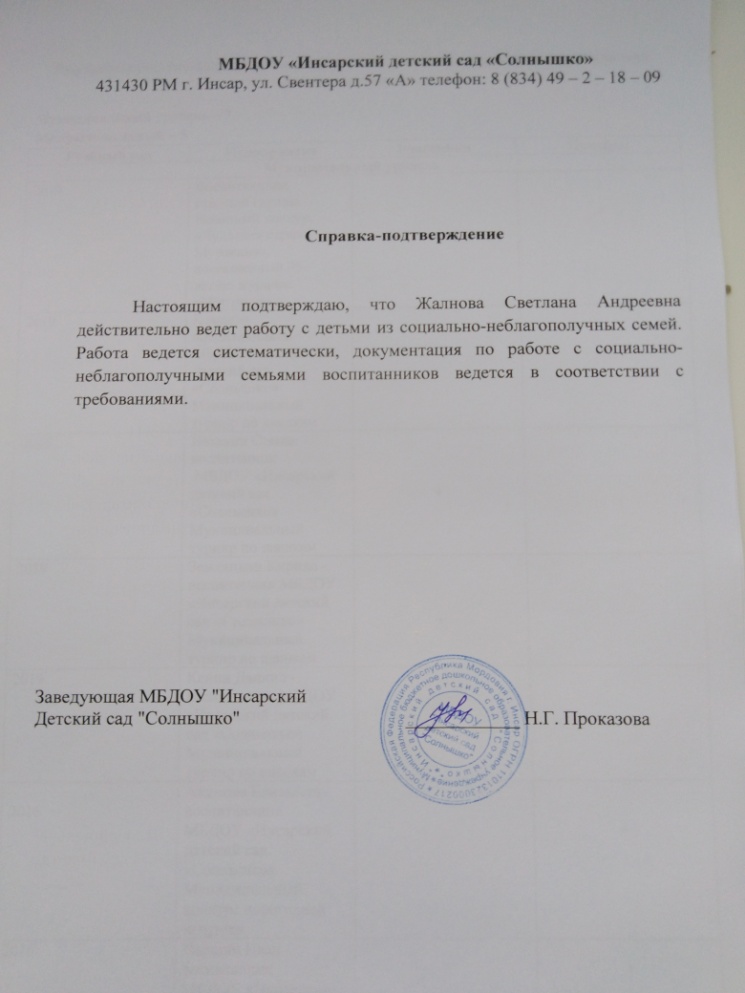 13. Участие педагога в профессиональных конкурсах
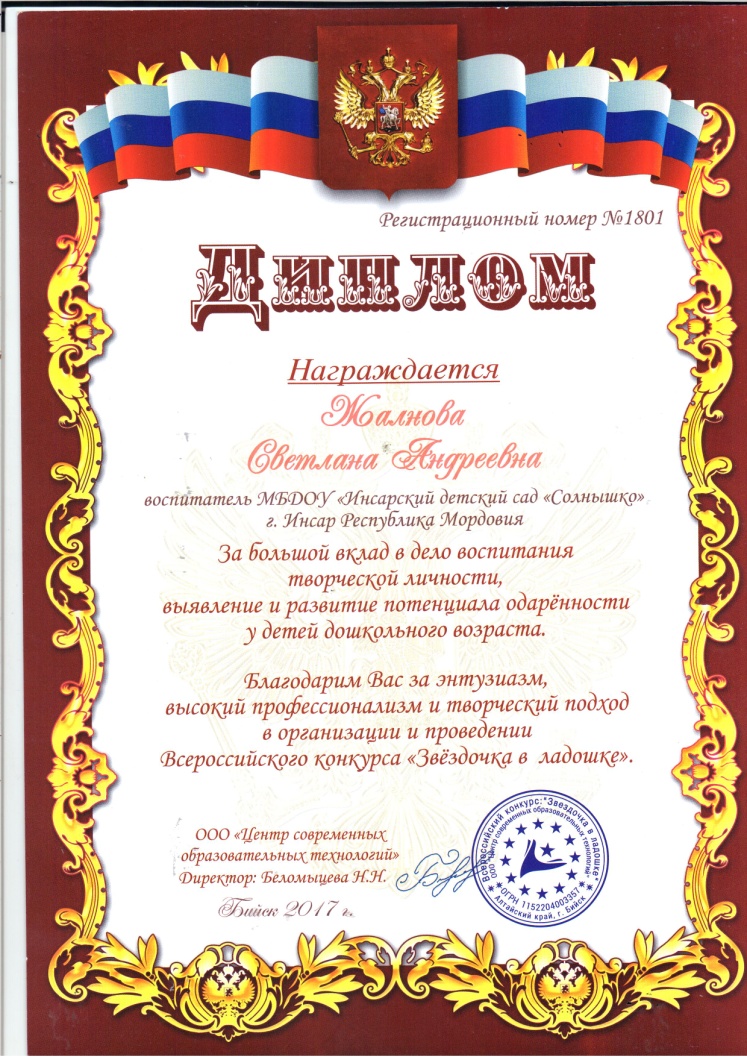 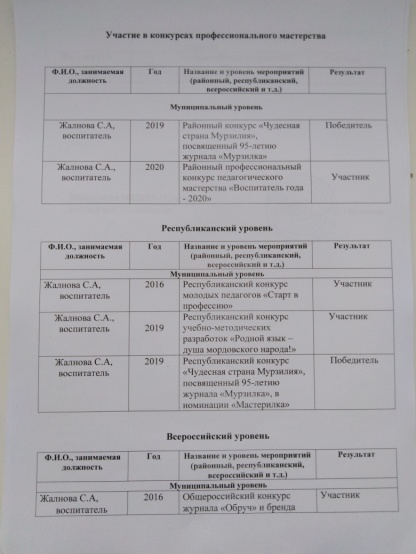 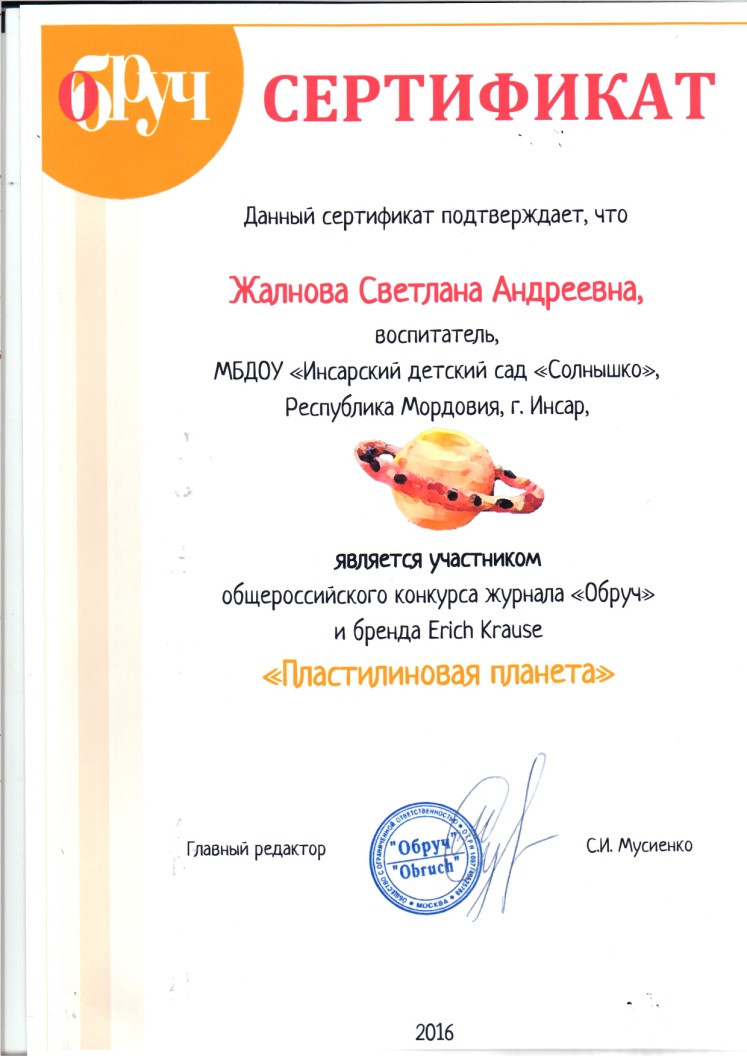 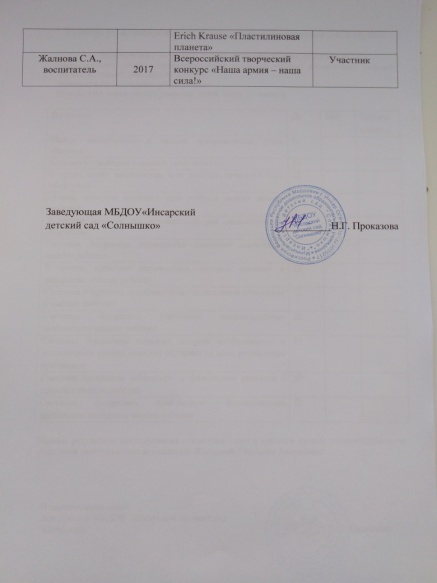 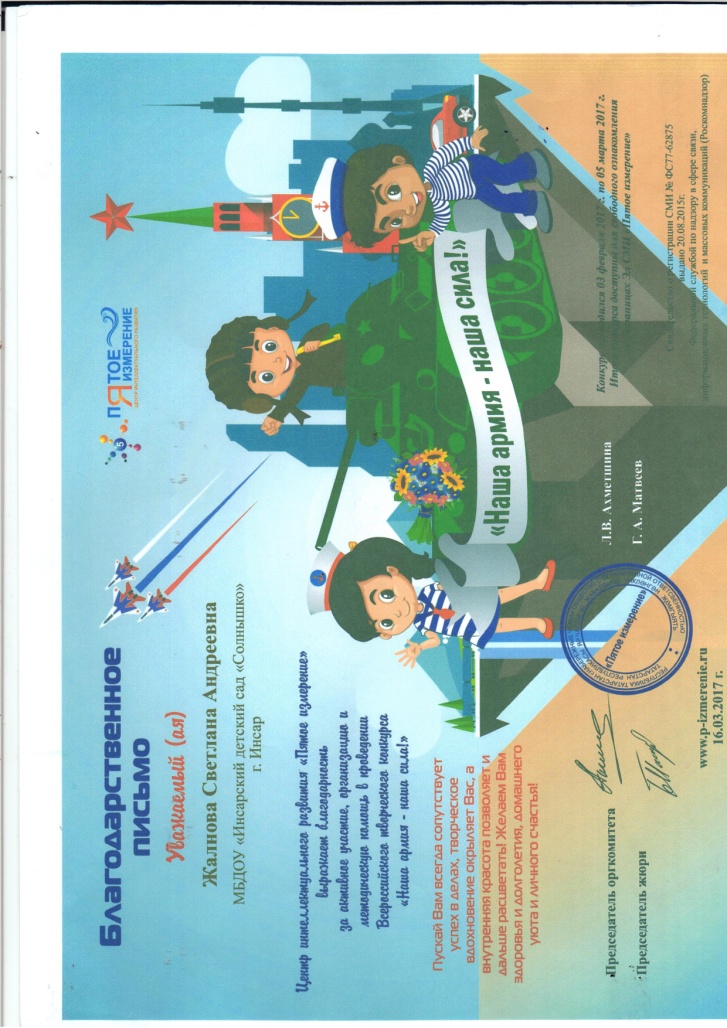 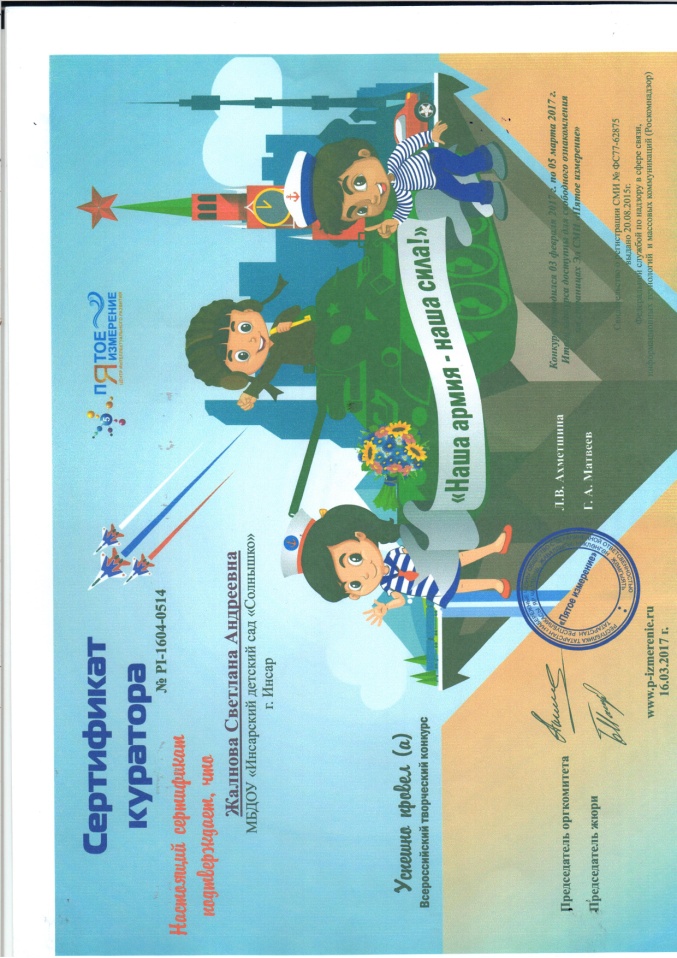 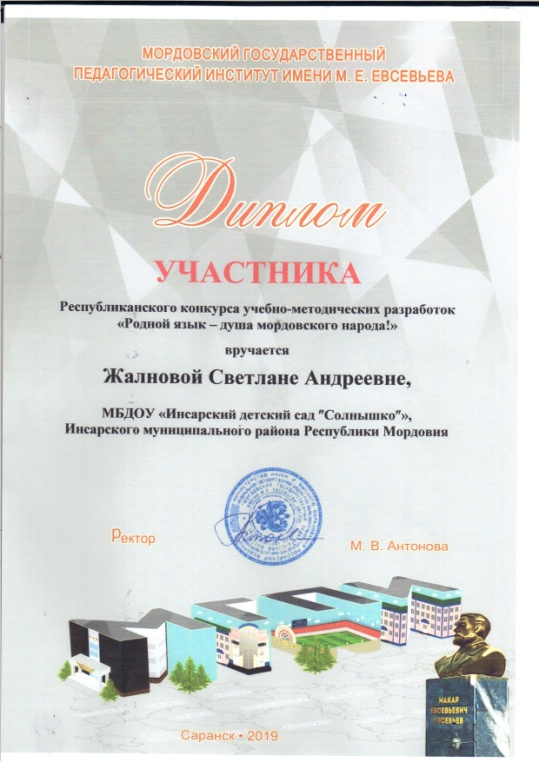 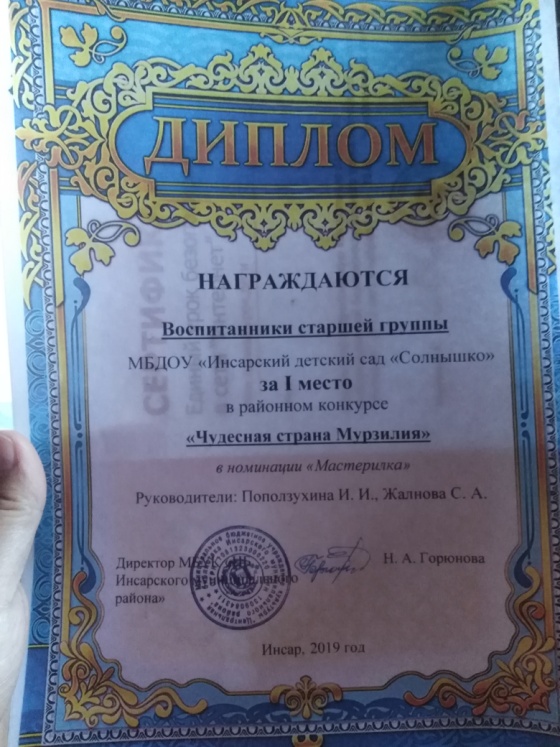 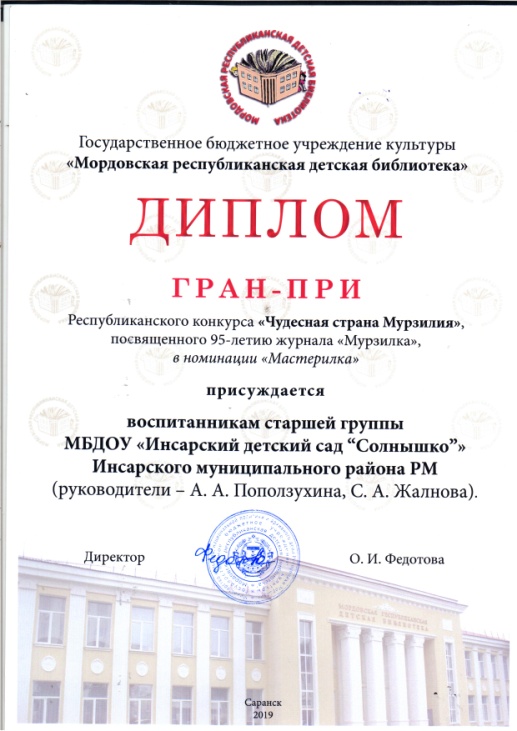 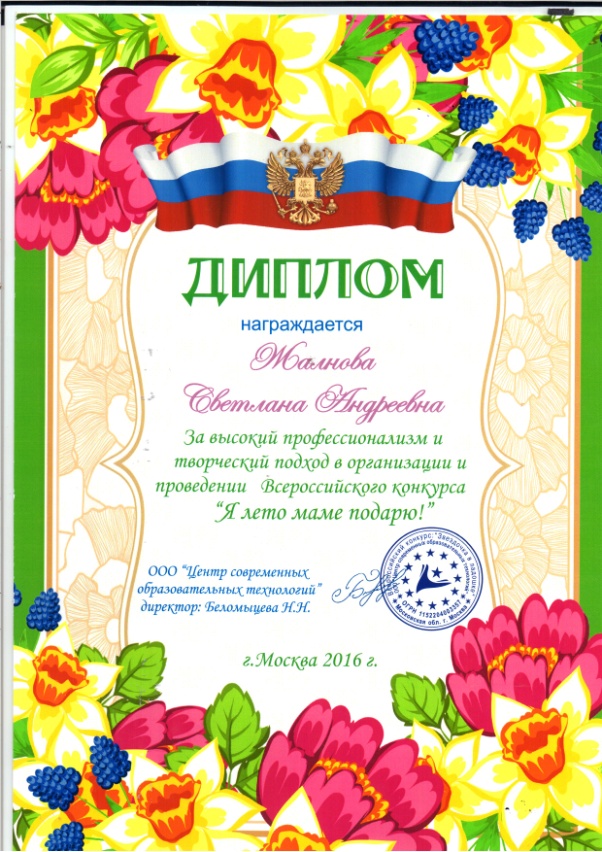 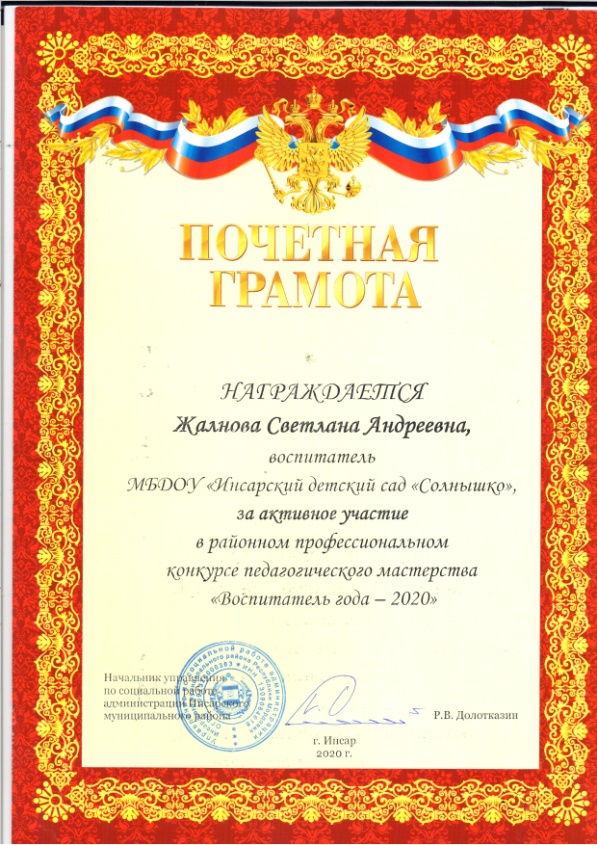 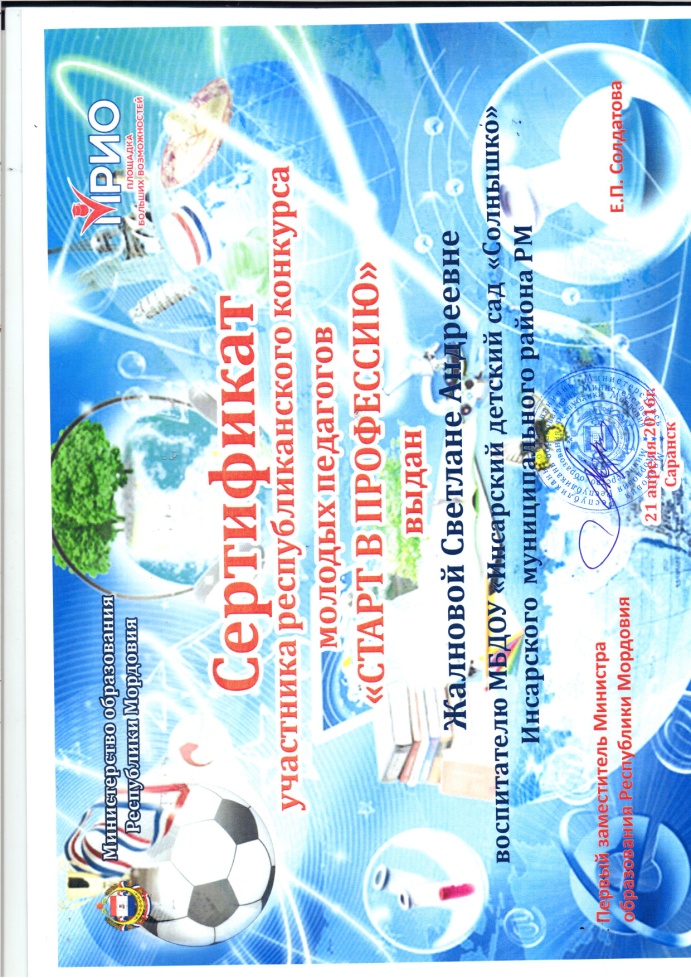 14. Награды и поощрения педагога
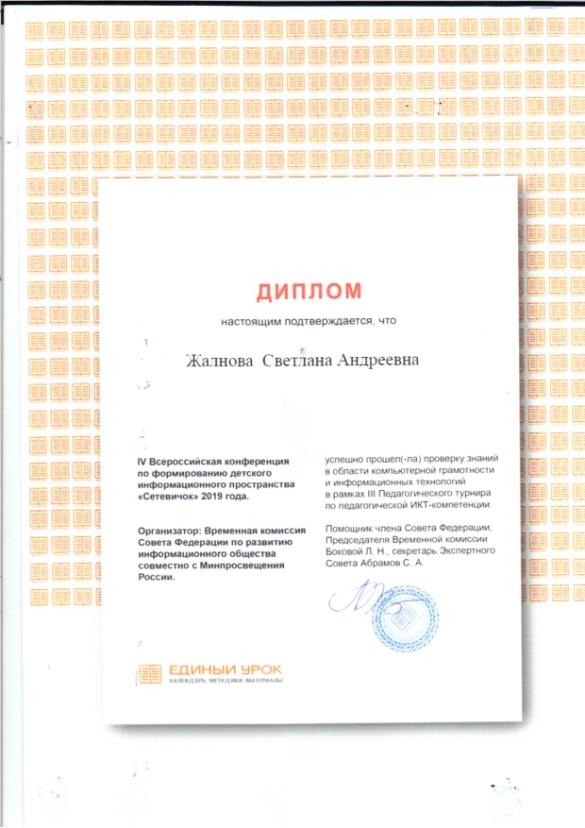 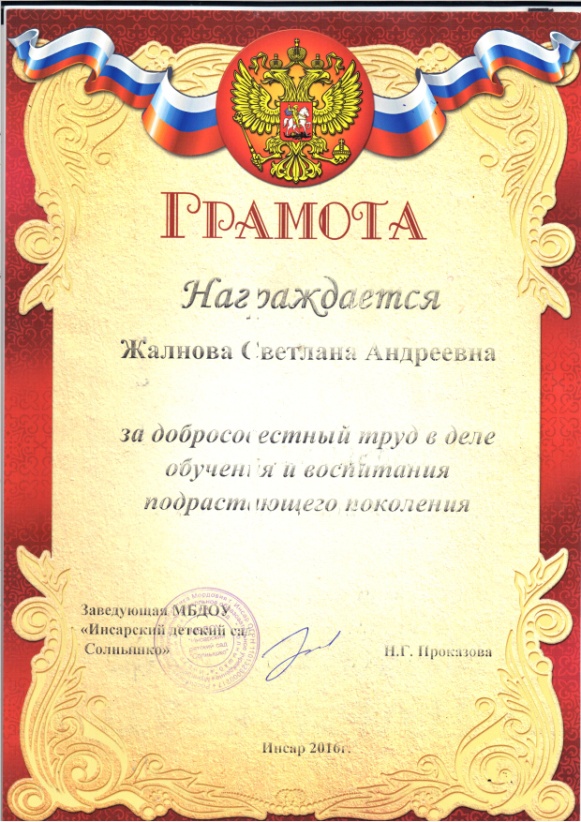 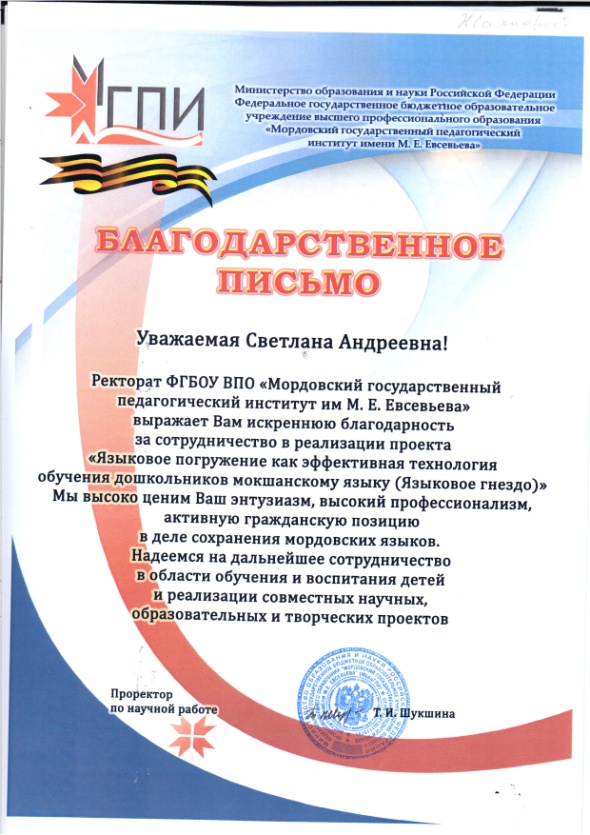 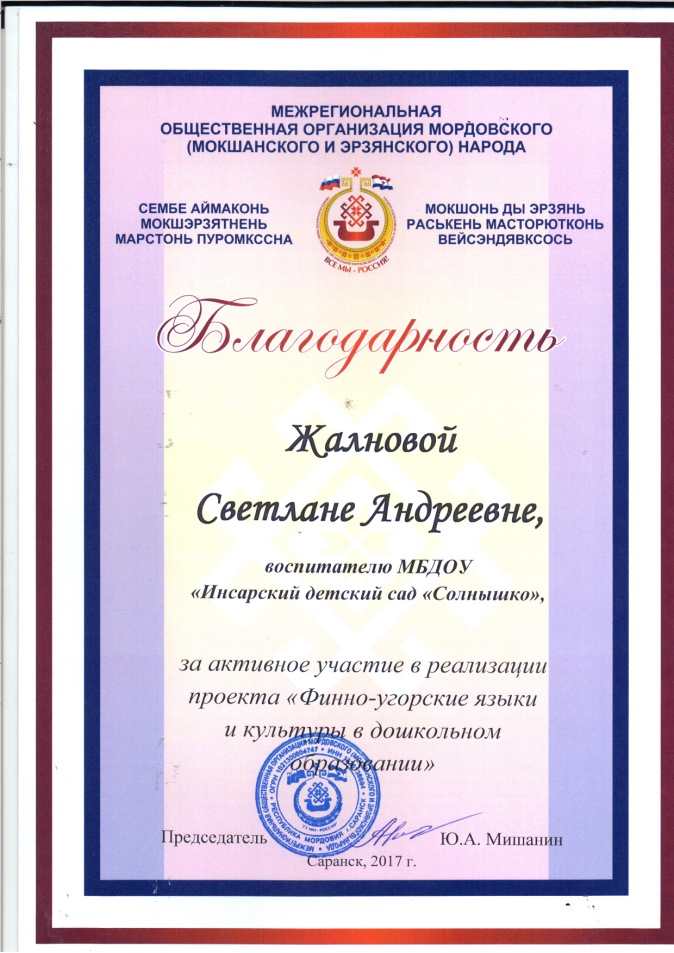 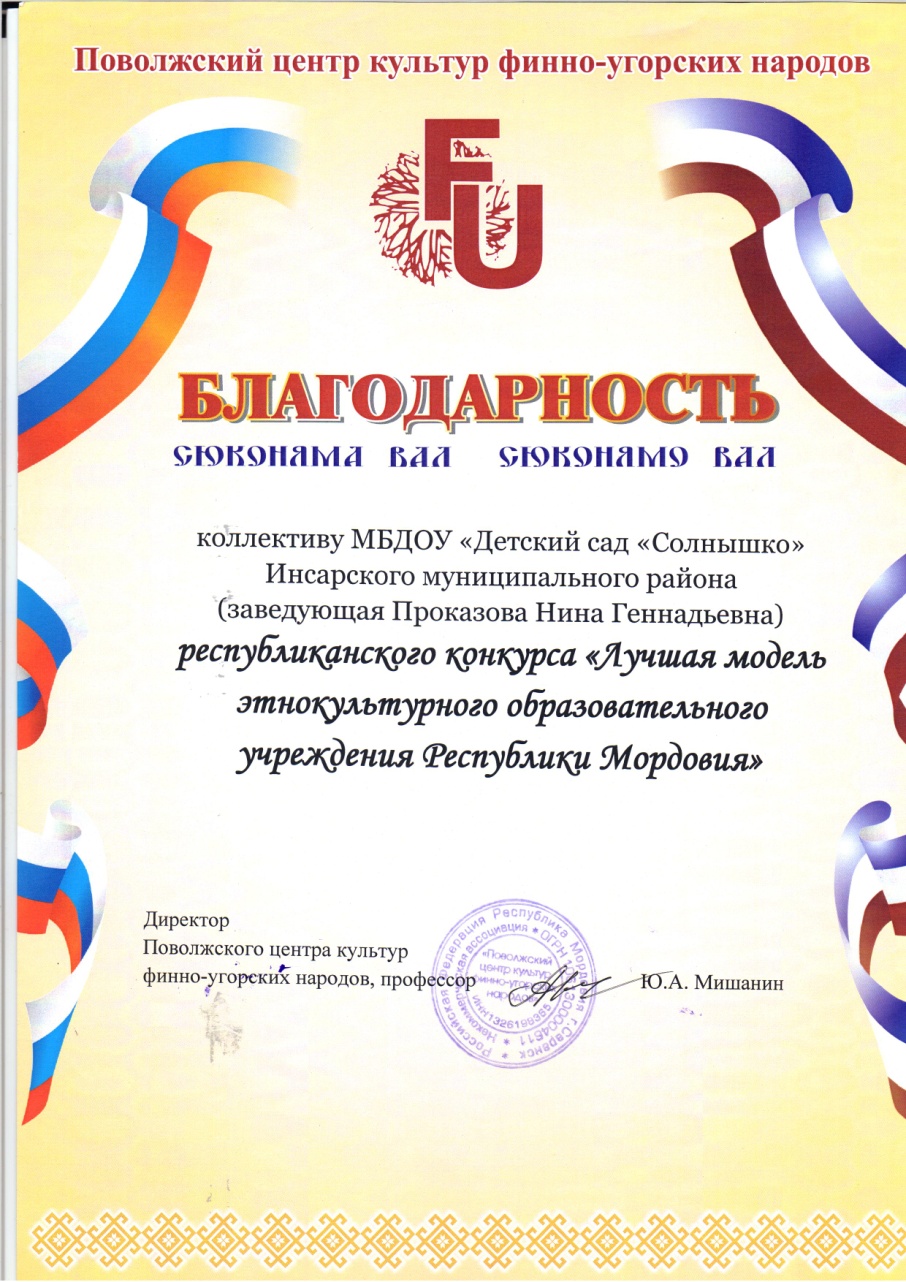 Повышение квалификации
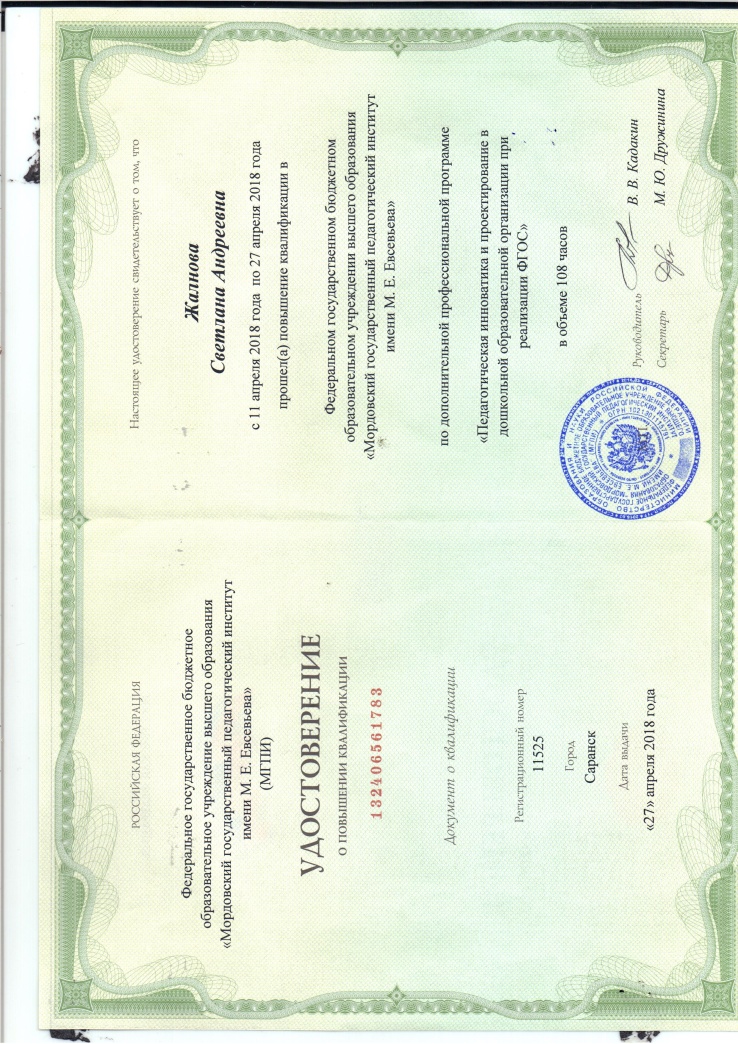 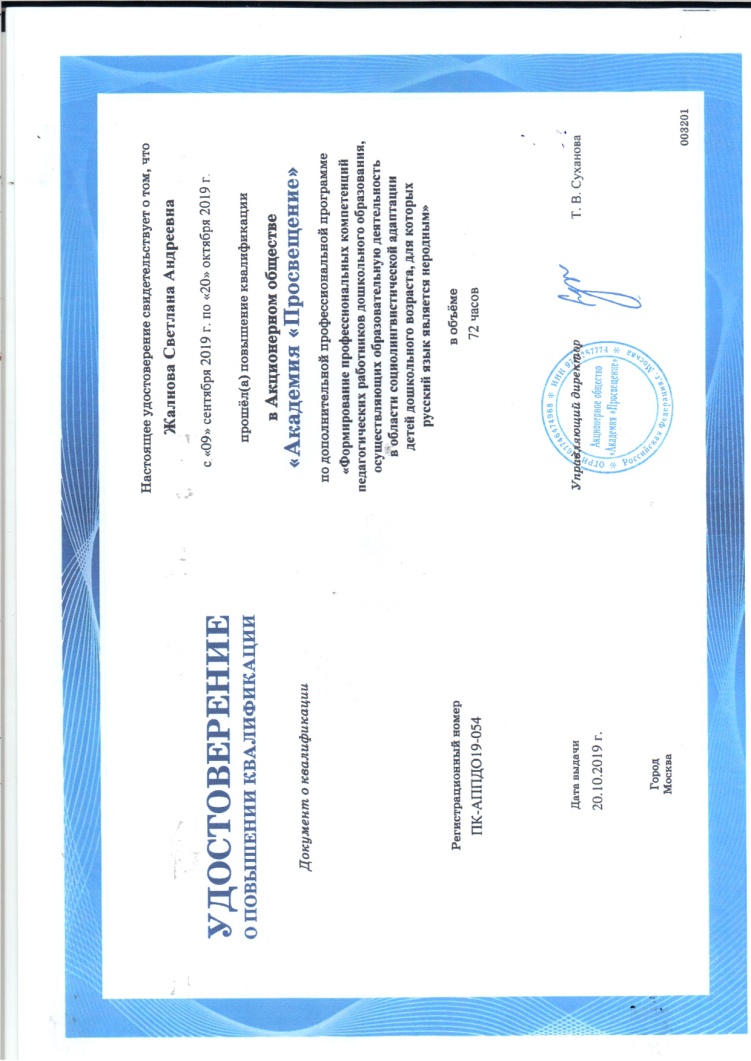